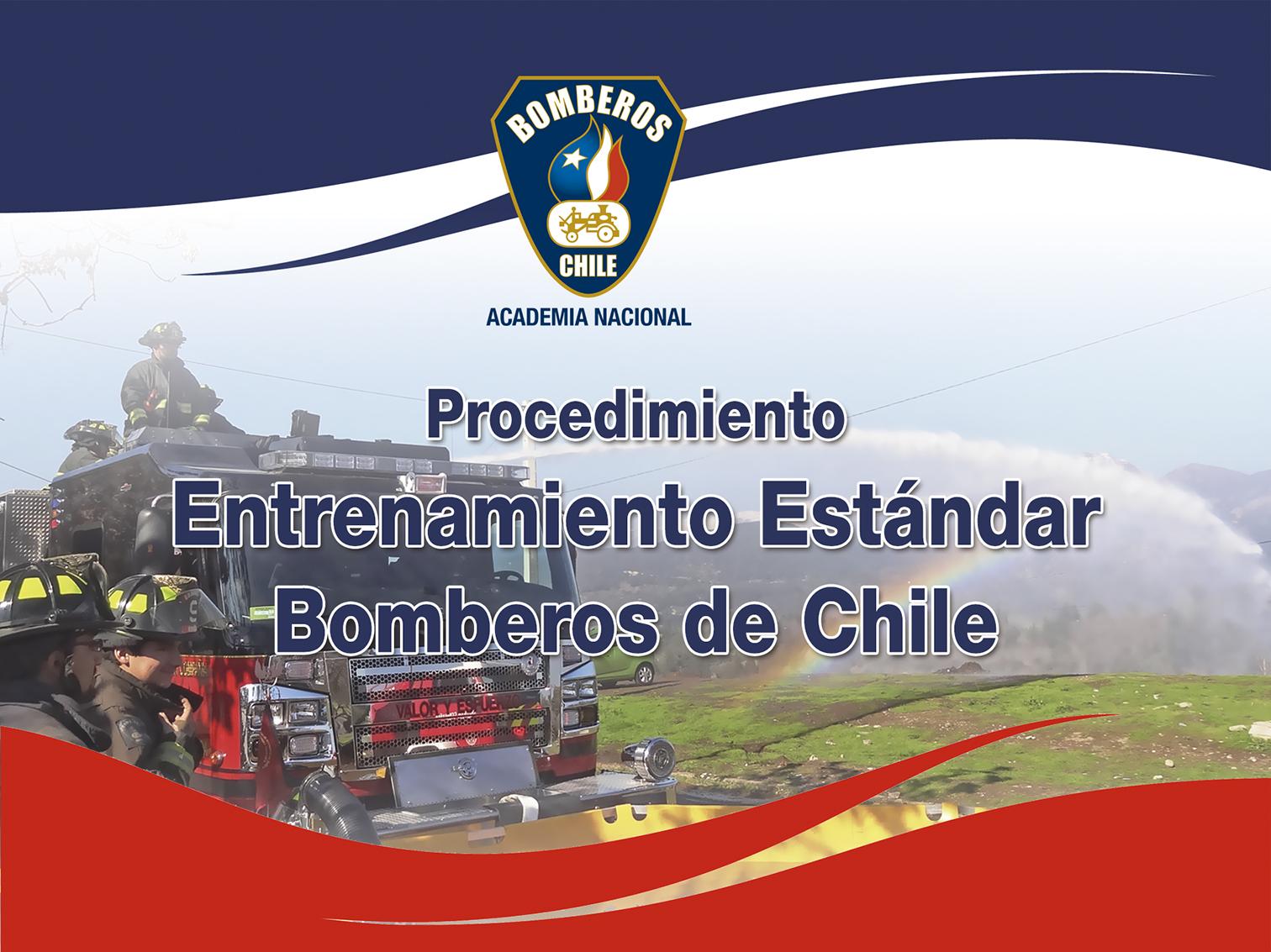 NORMATIVA LEGAL
Ley N°20.564

“ Ley Marco Bomberos de Chile”
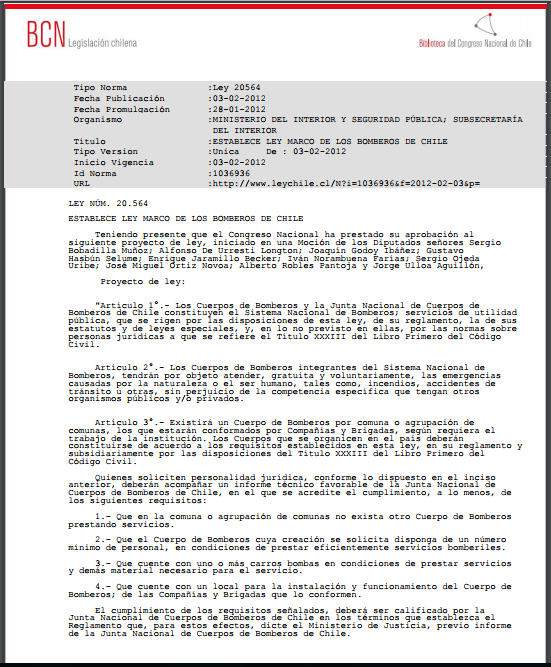 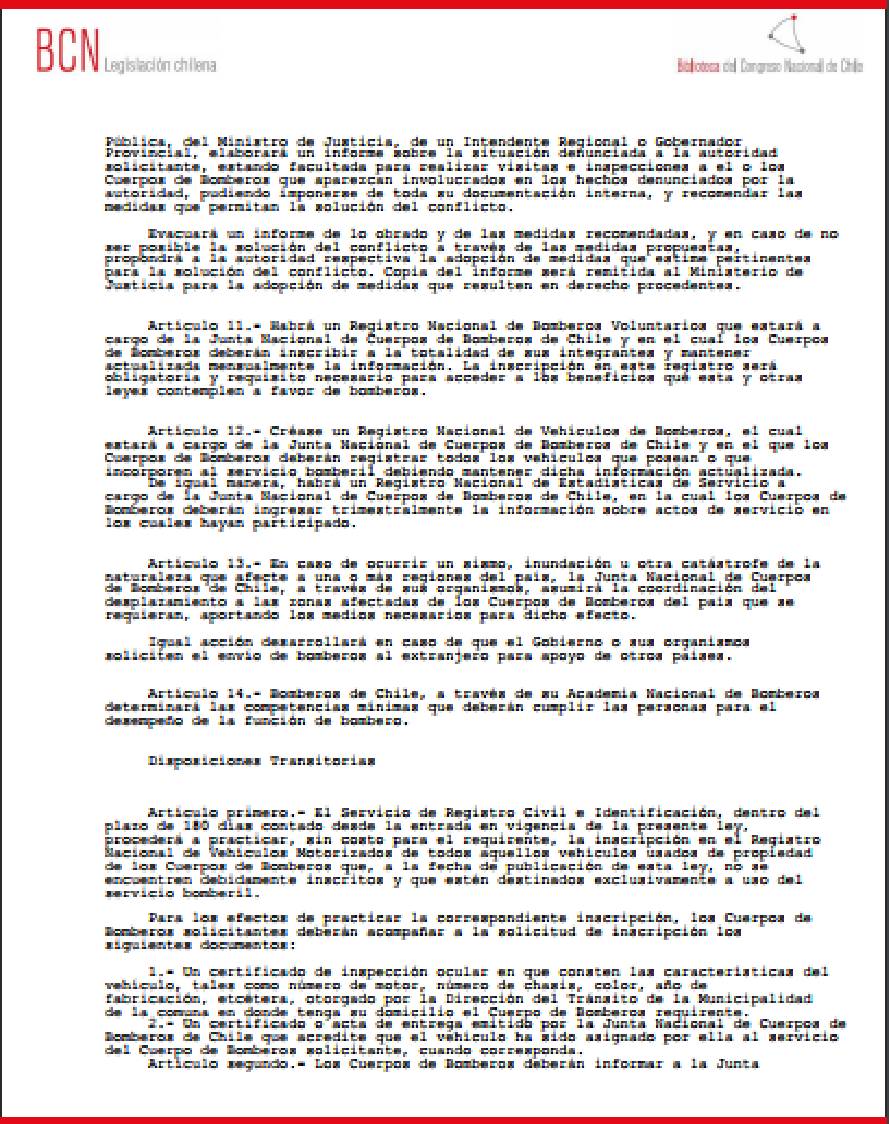 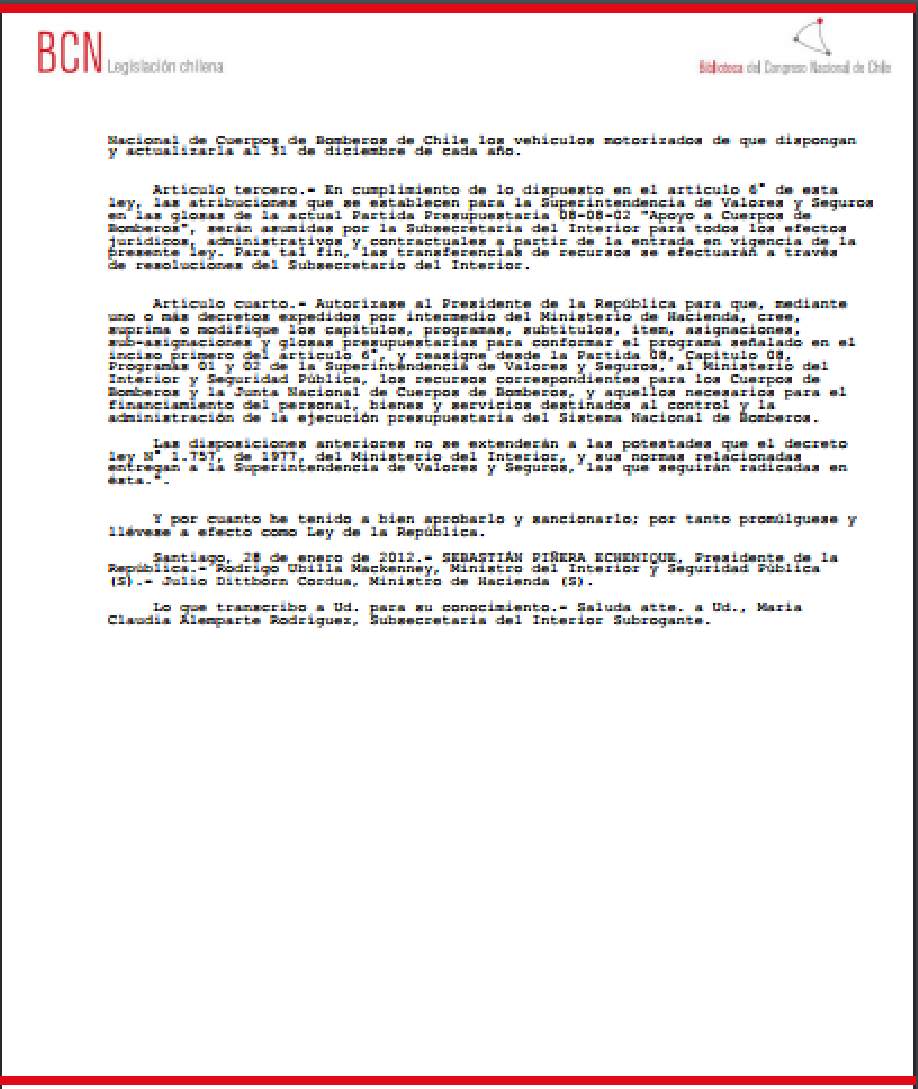 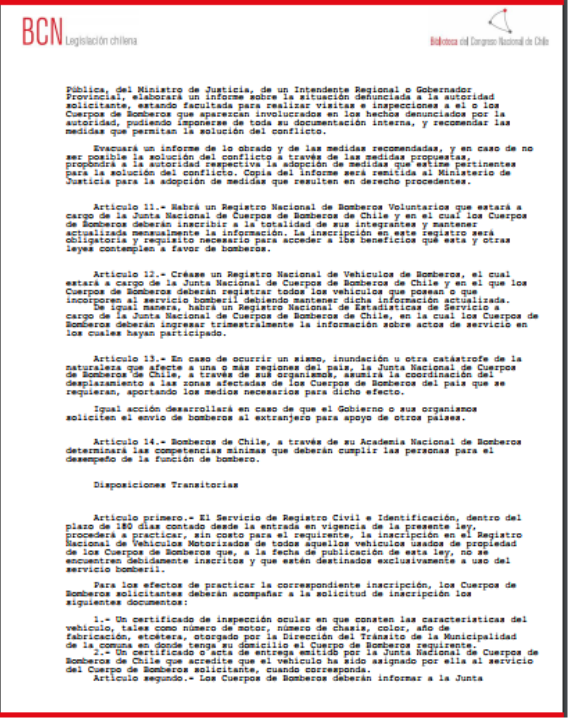 LEY 20.564
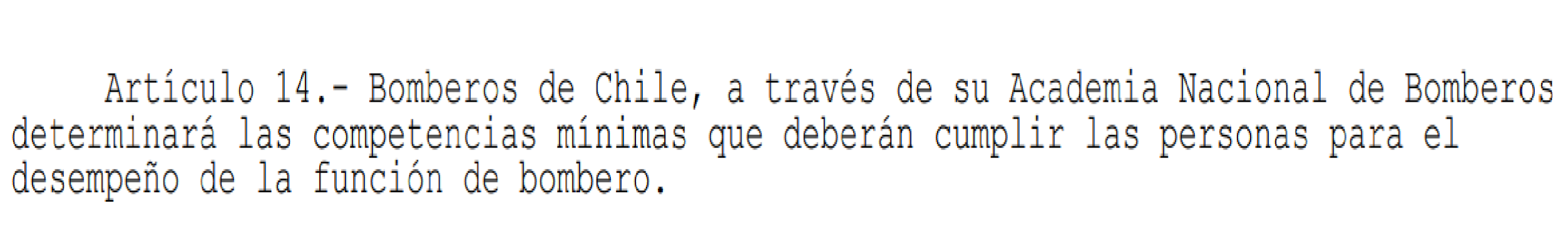 DECRETO N°95

Ministerio de Justicia
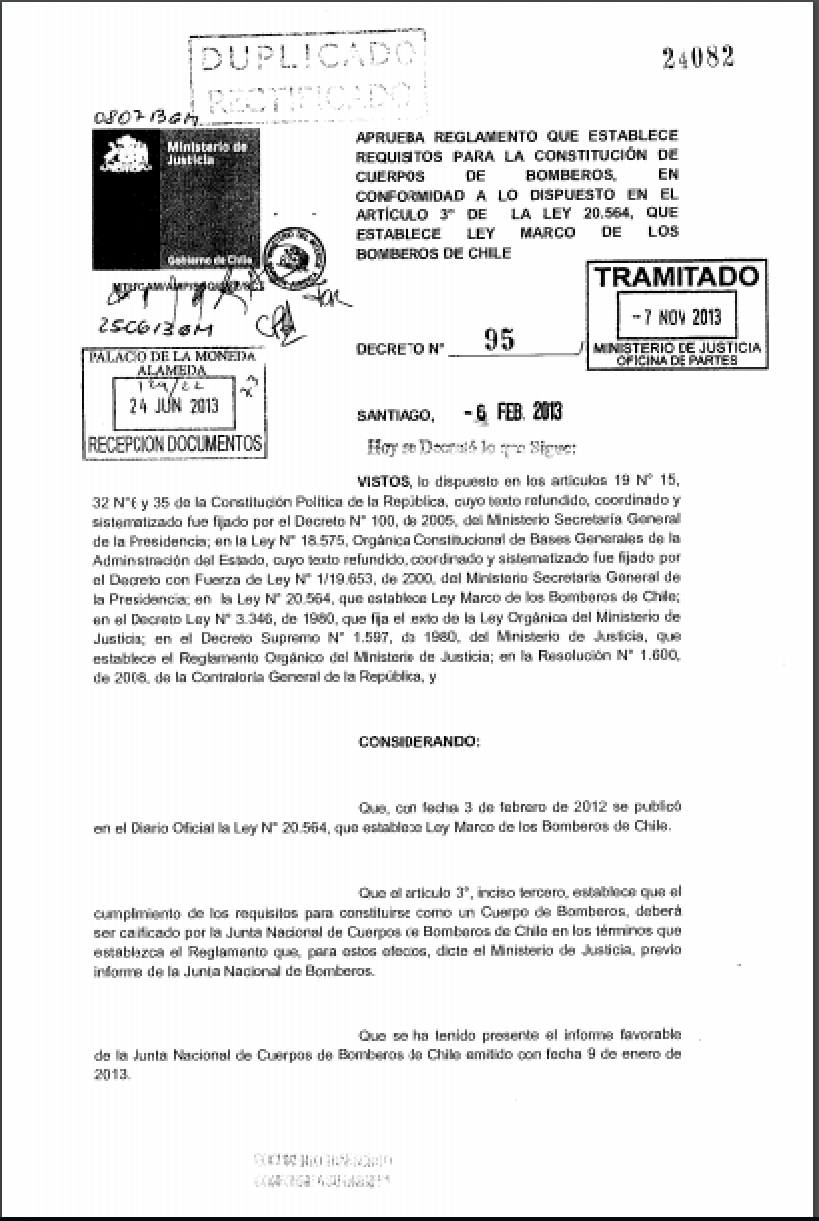 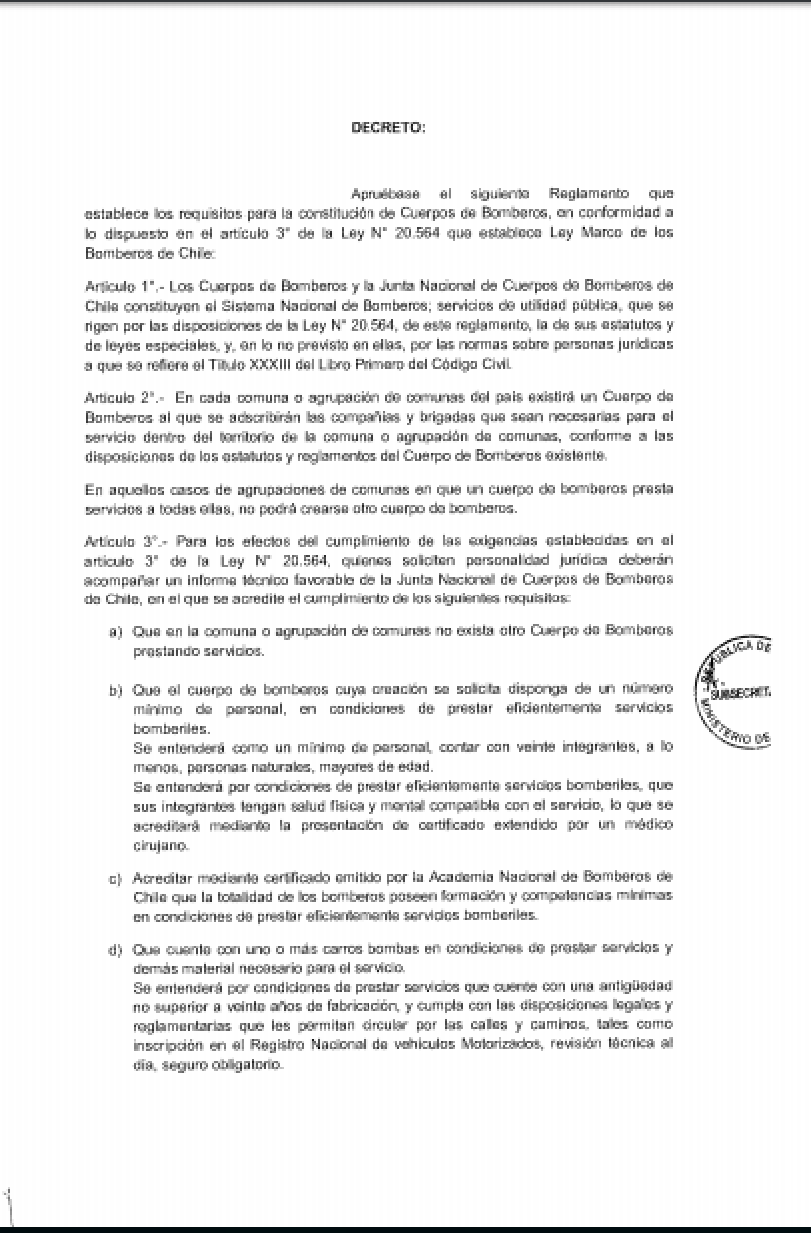 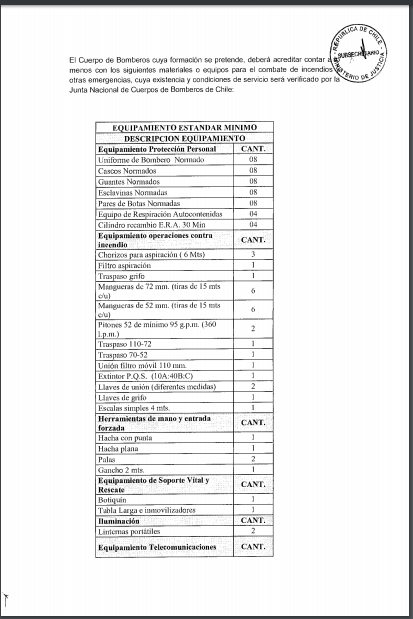 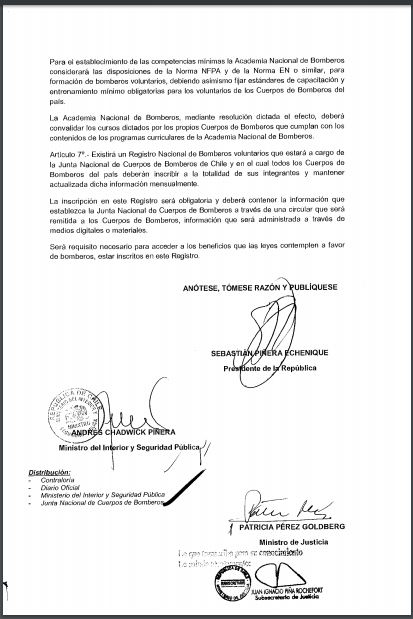 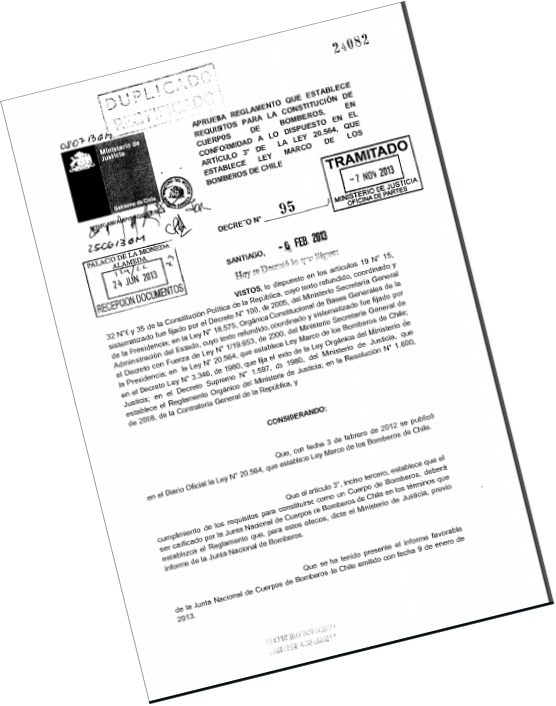 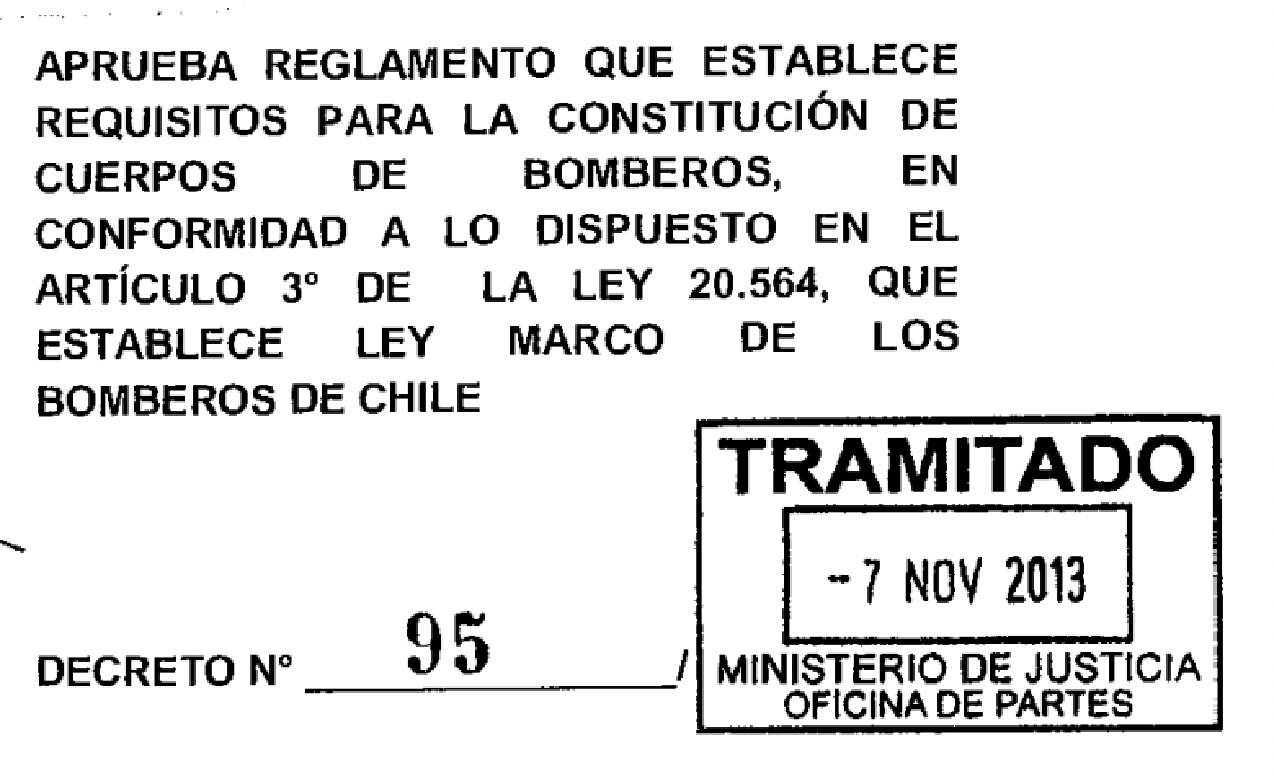 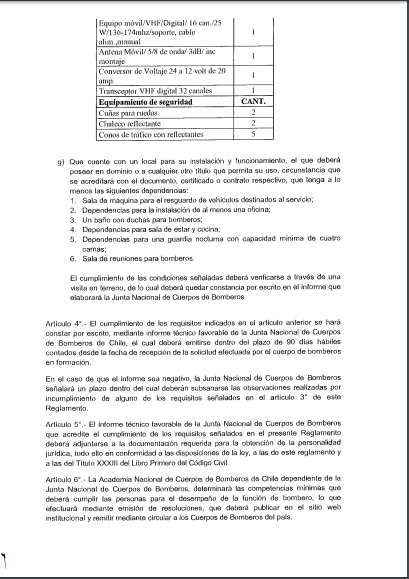 DECRETO N° 95
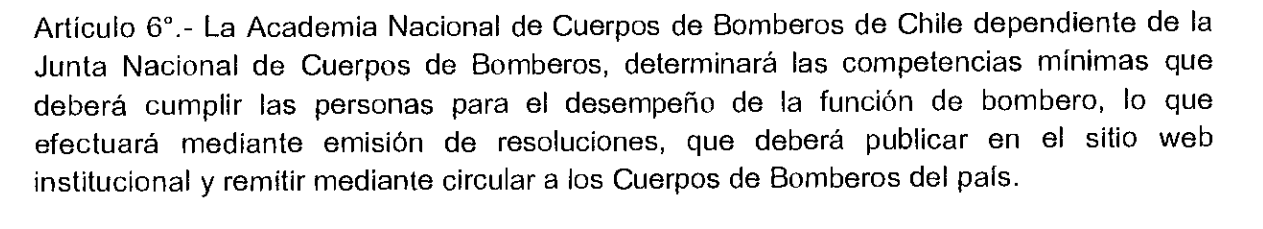 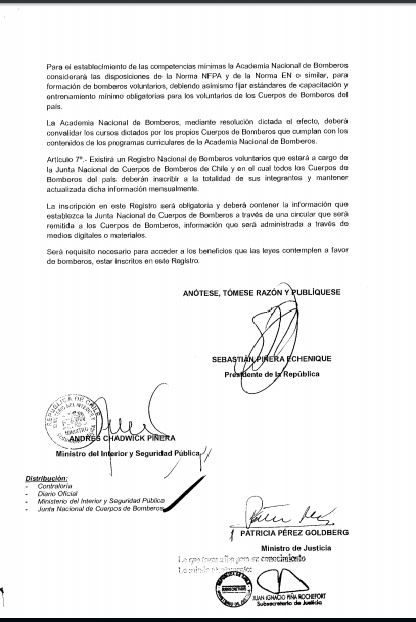 DECRETO N° 95
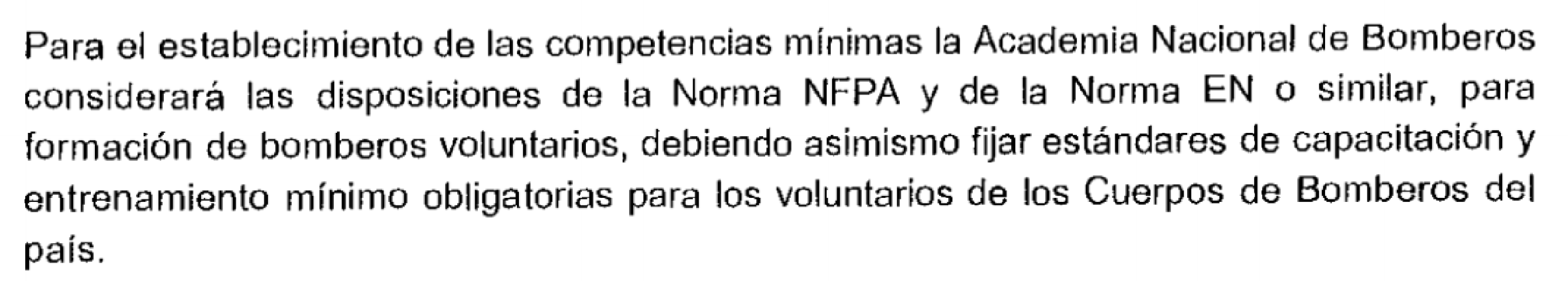 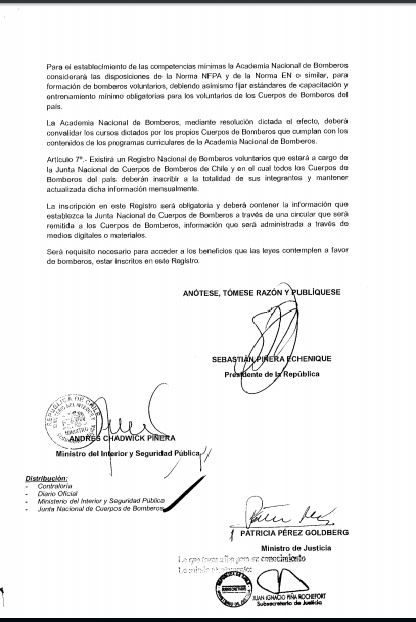 DECRETO N°95
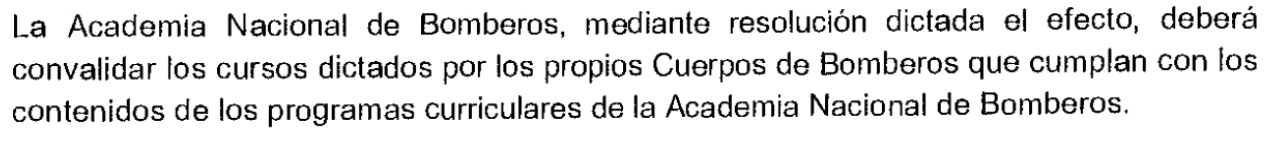 RESOLUCIONES


 99/2014   -    100/2014   -  185/2016
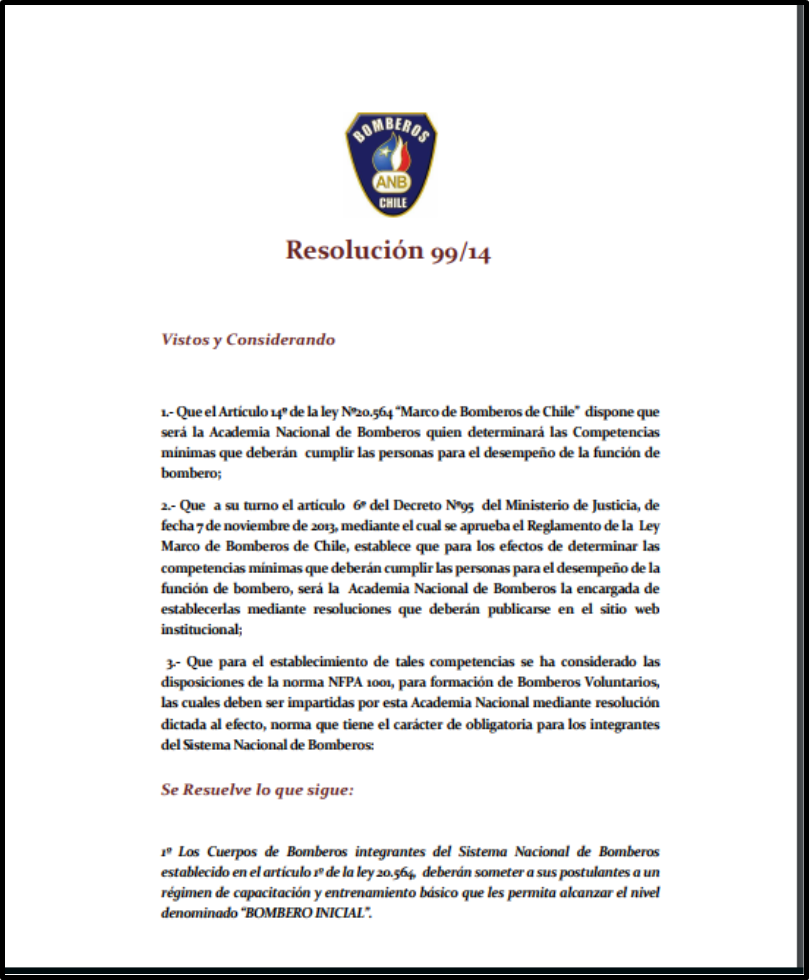 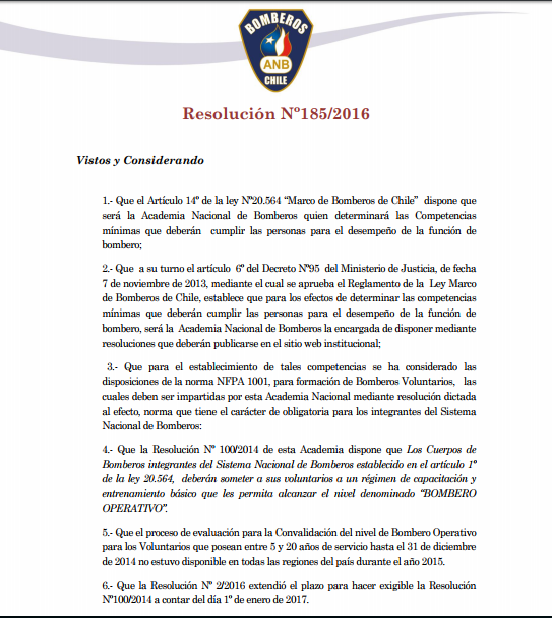 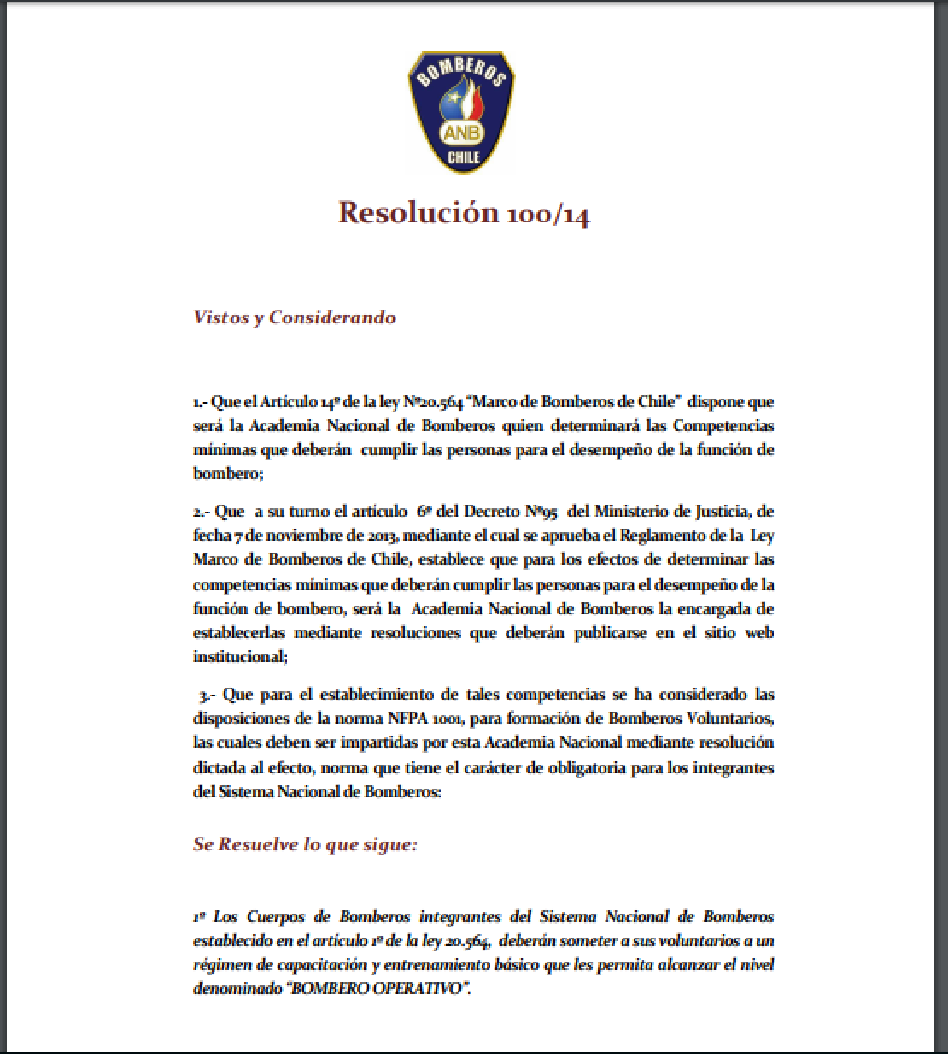 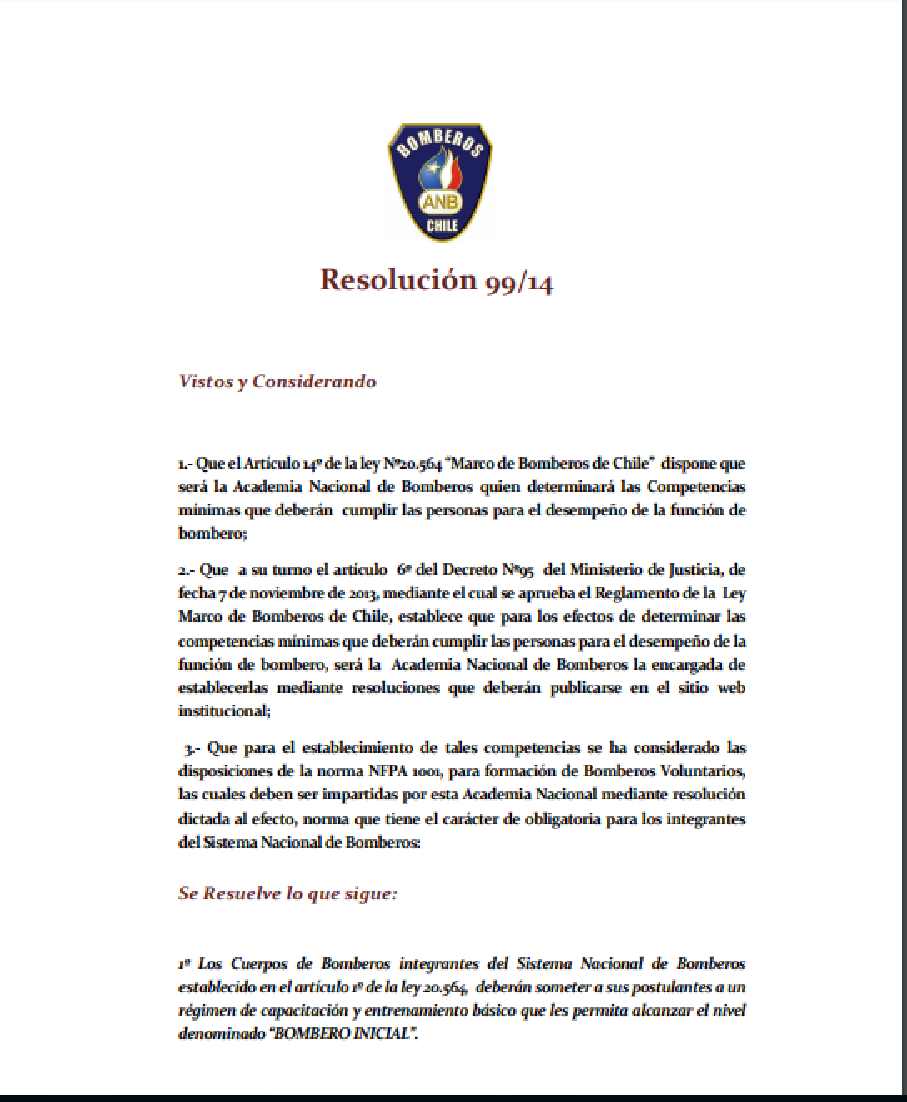 RESOLUCIÓN

99/2014
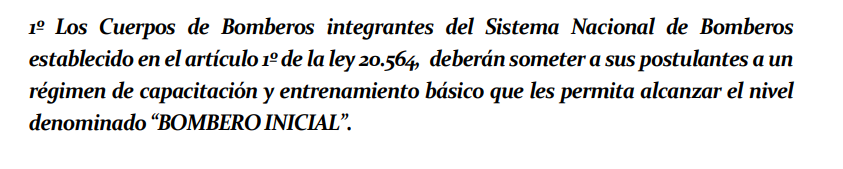 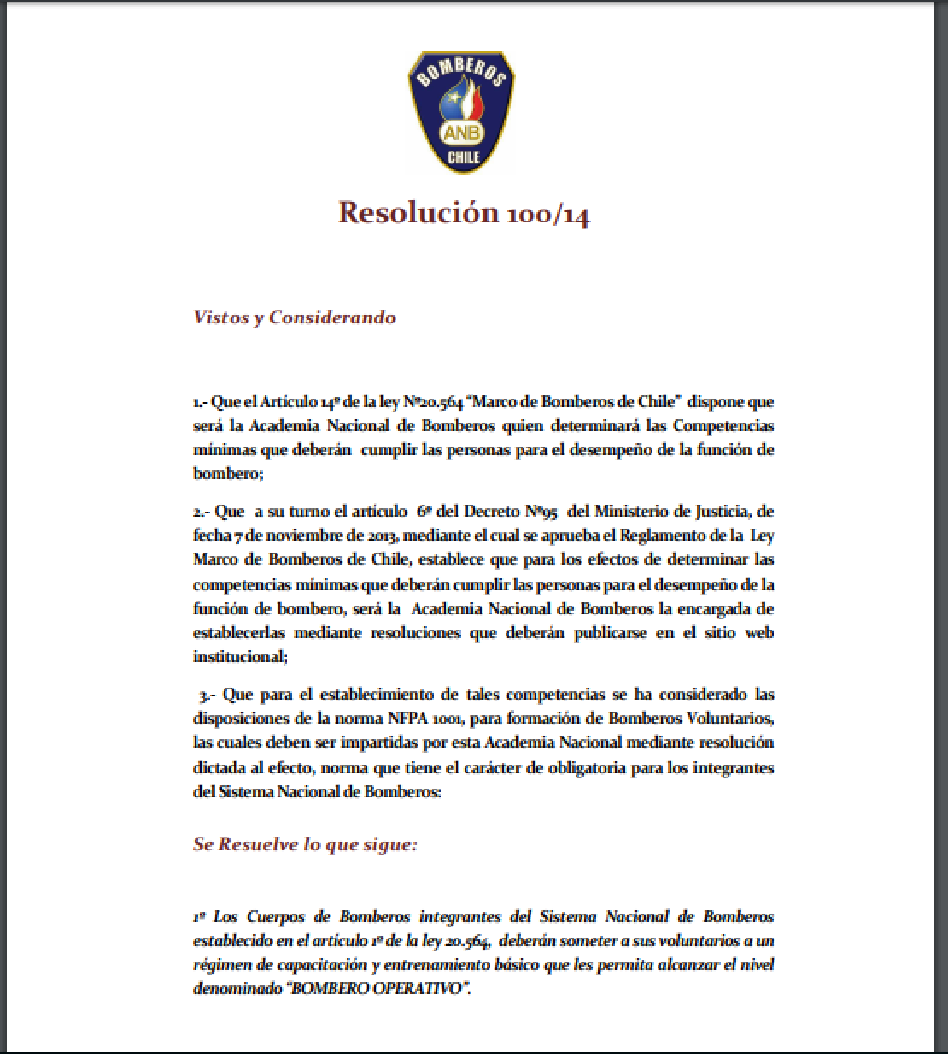 RESOLUCIÓN

100/2014
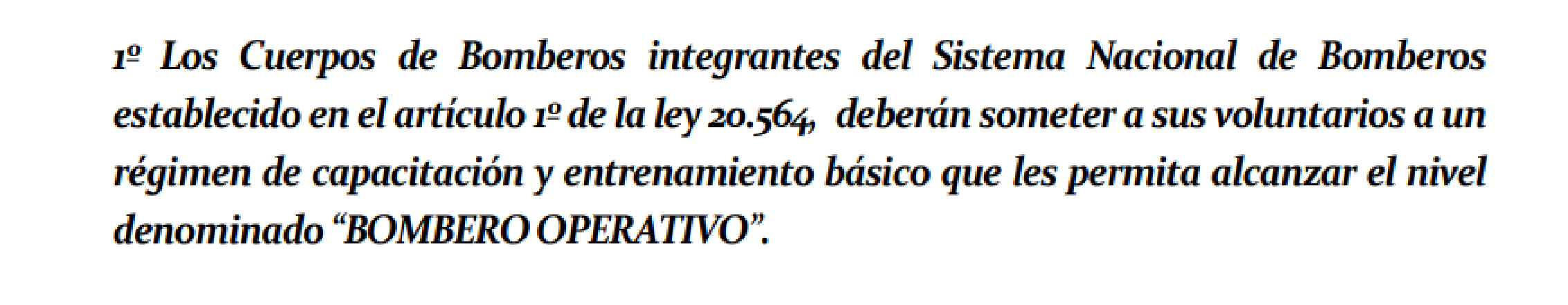 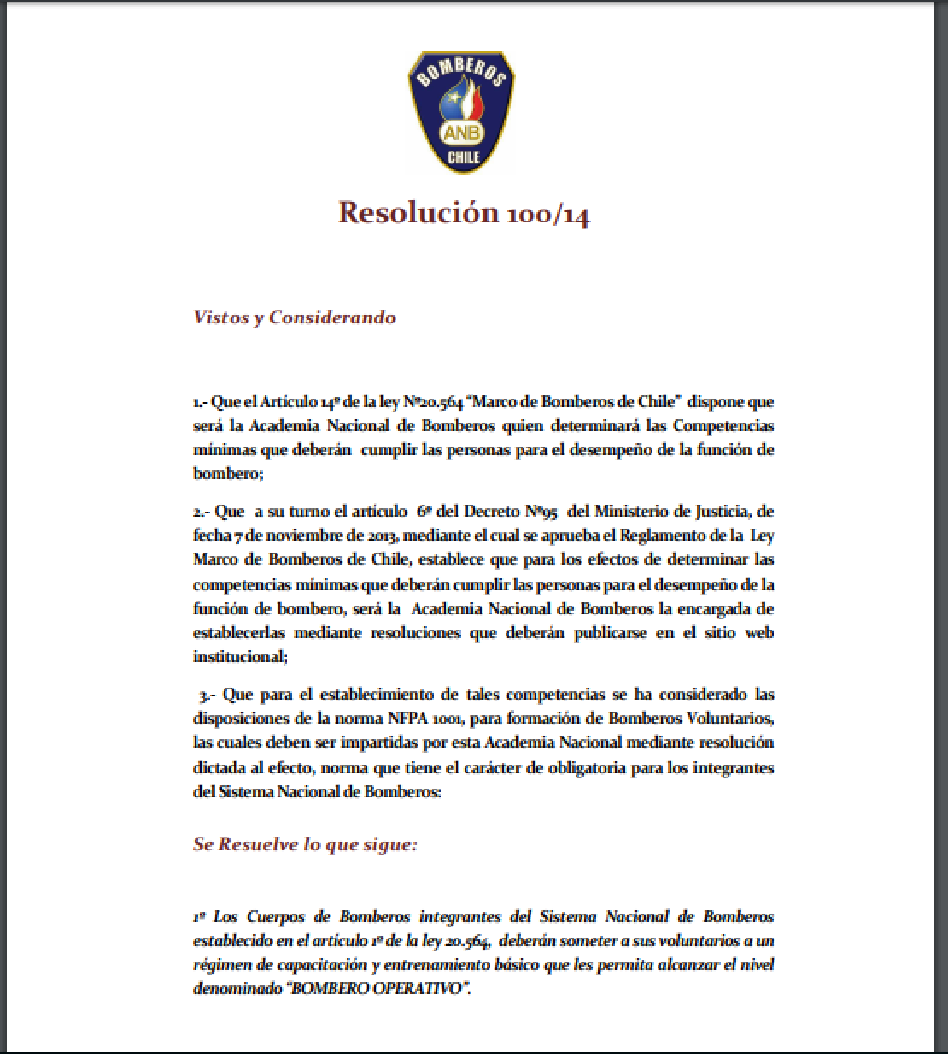 RESOLUCIÓN

100/2014
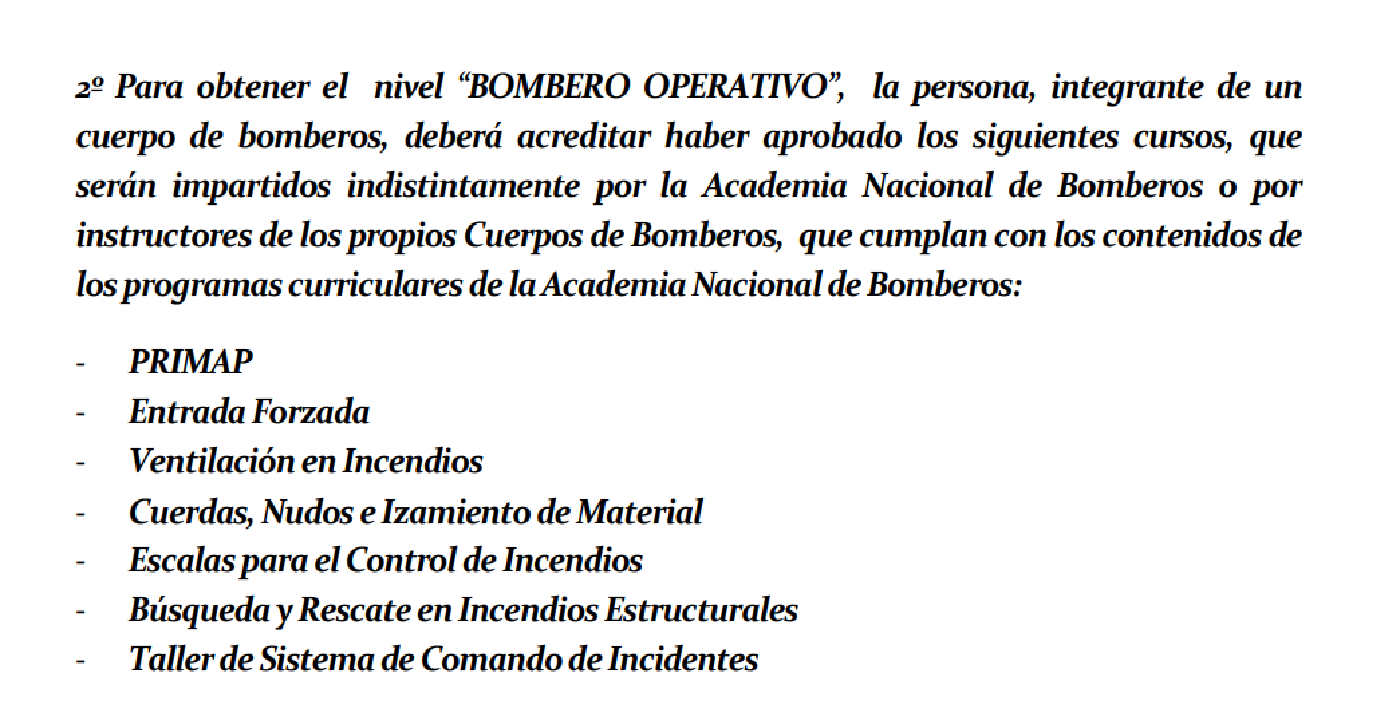 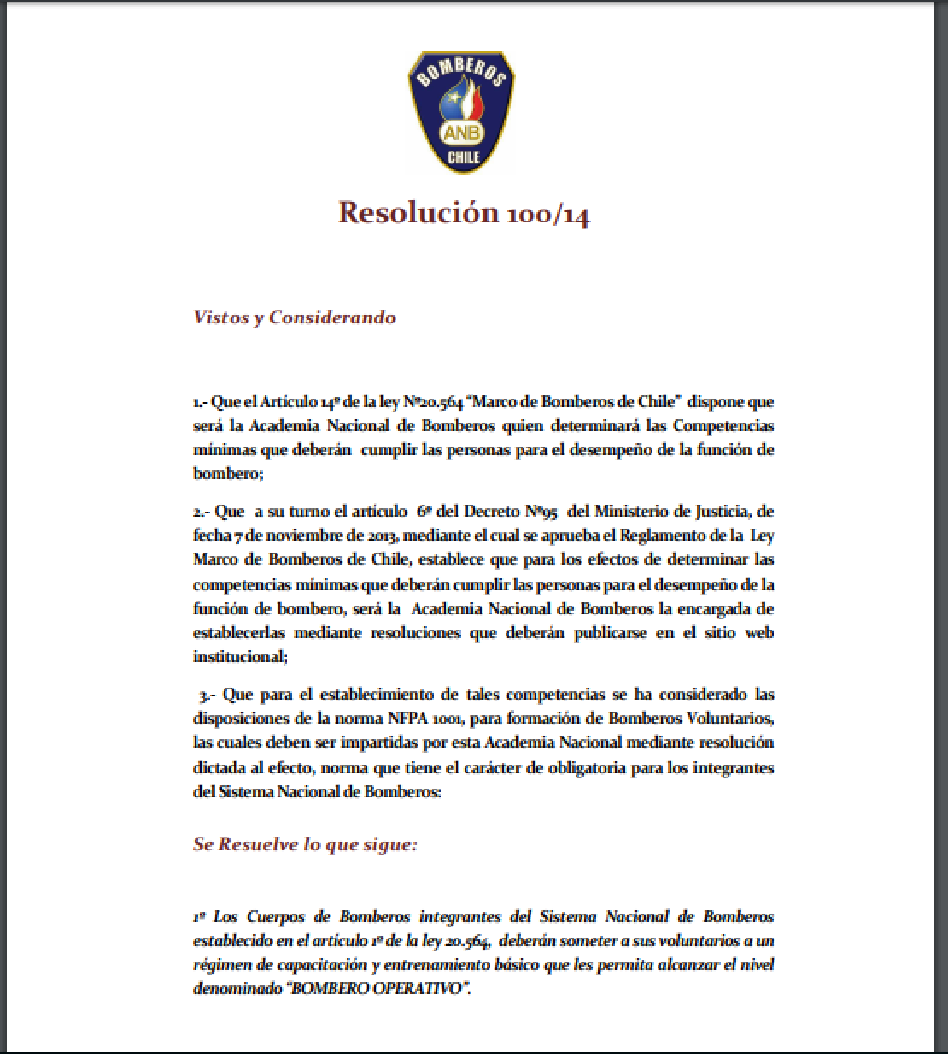 RESOLUCIÓN

100/2014
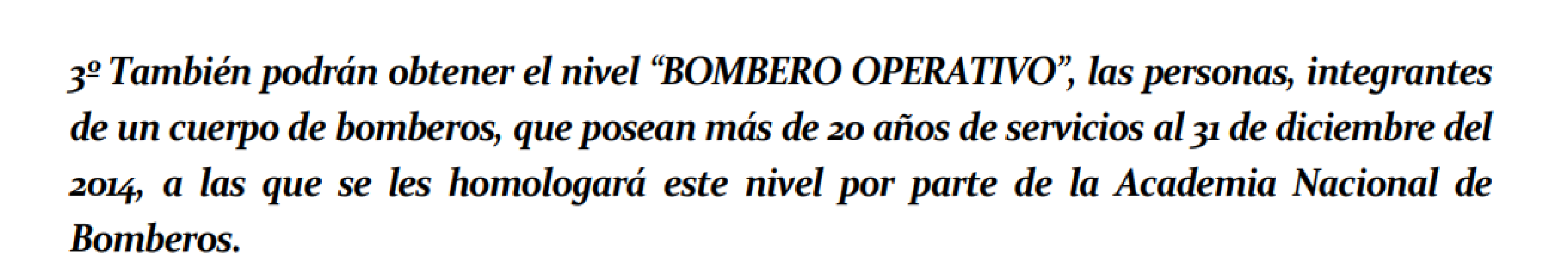 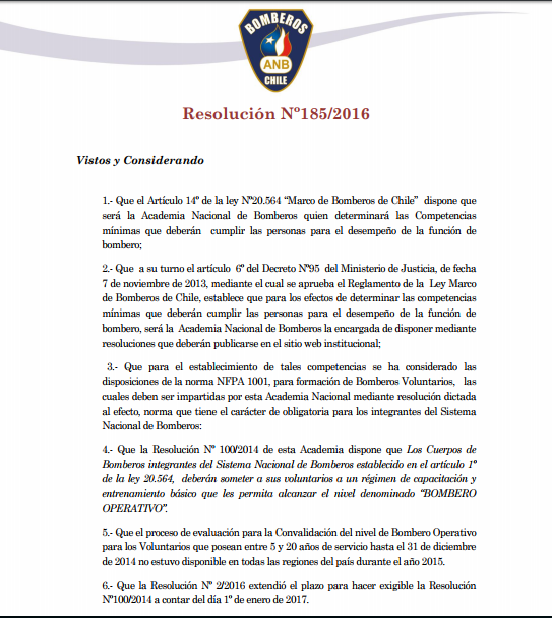 RESOLUCIÓN

185/2016
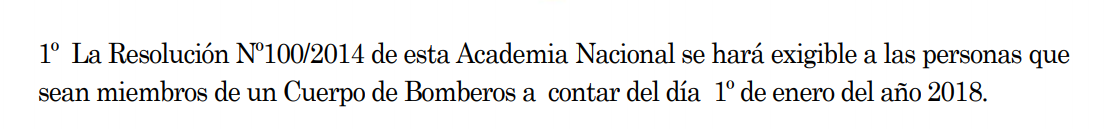 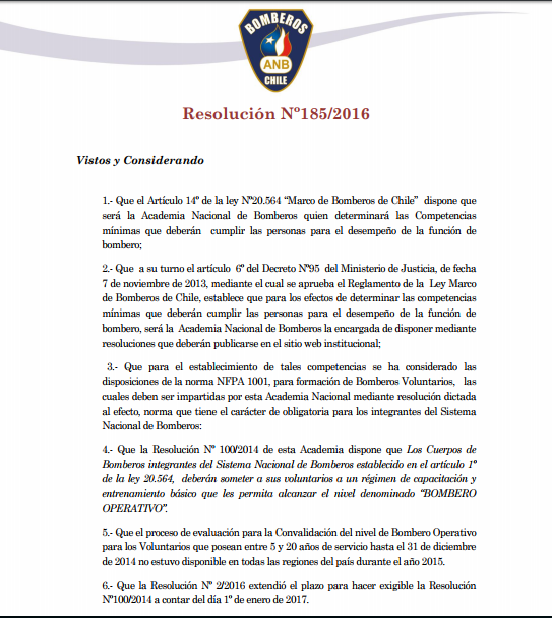 RESOLUCIÓN

185/2016
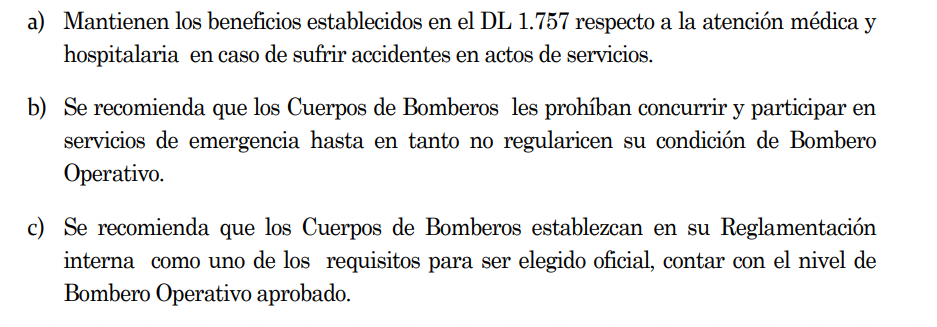 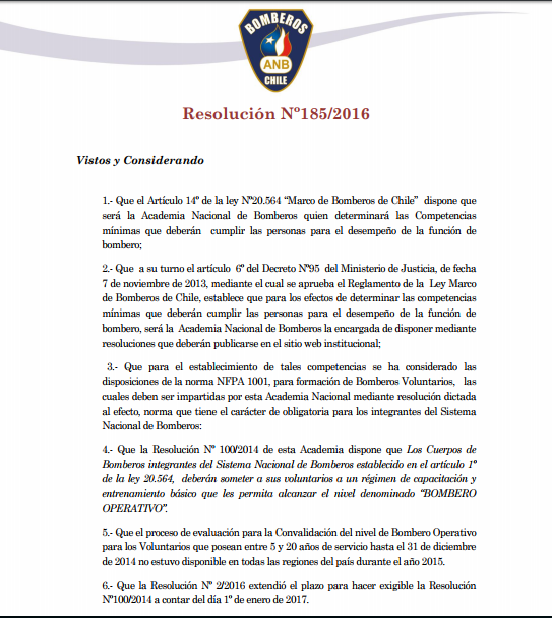 RESOLUCIÓN

185/2016
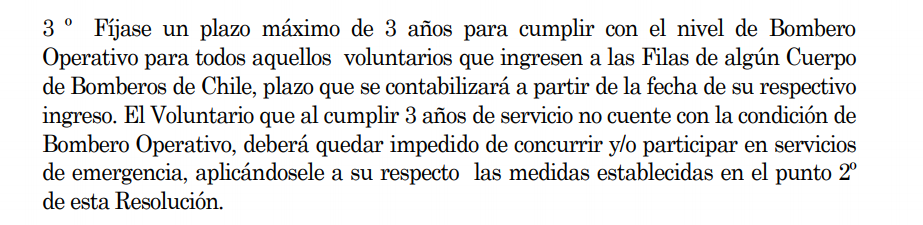 ¿CONSULTAS?
Procedimiento

Entrenamiento Estándar para
Bomberos de Chile
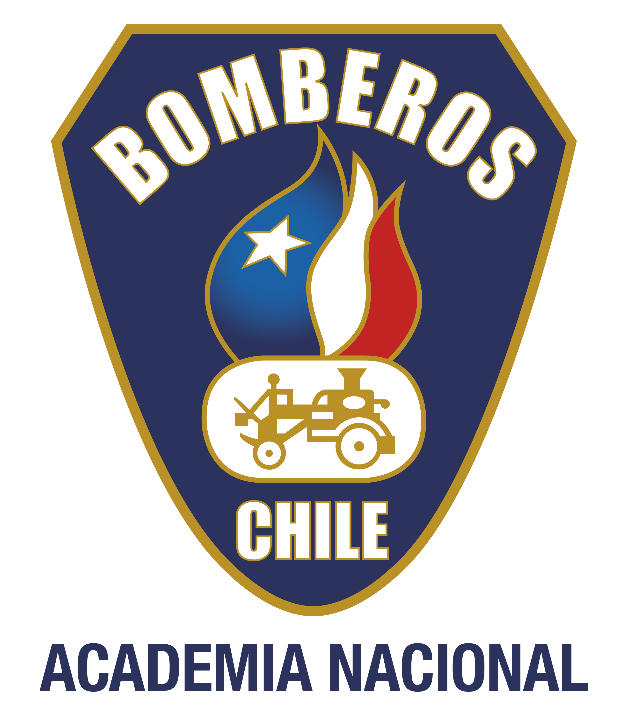 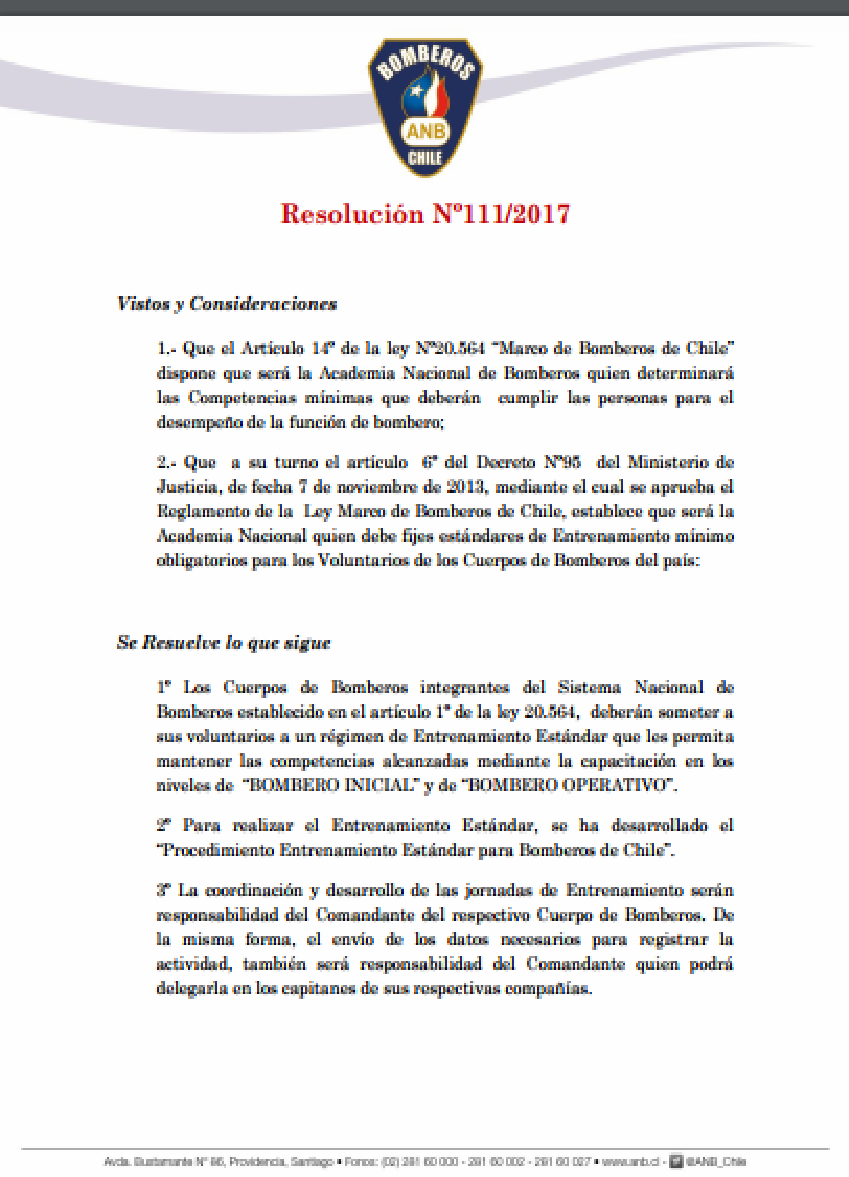 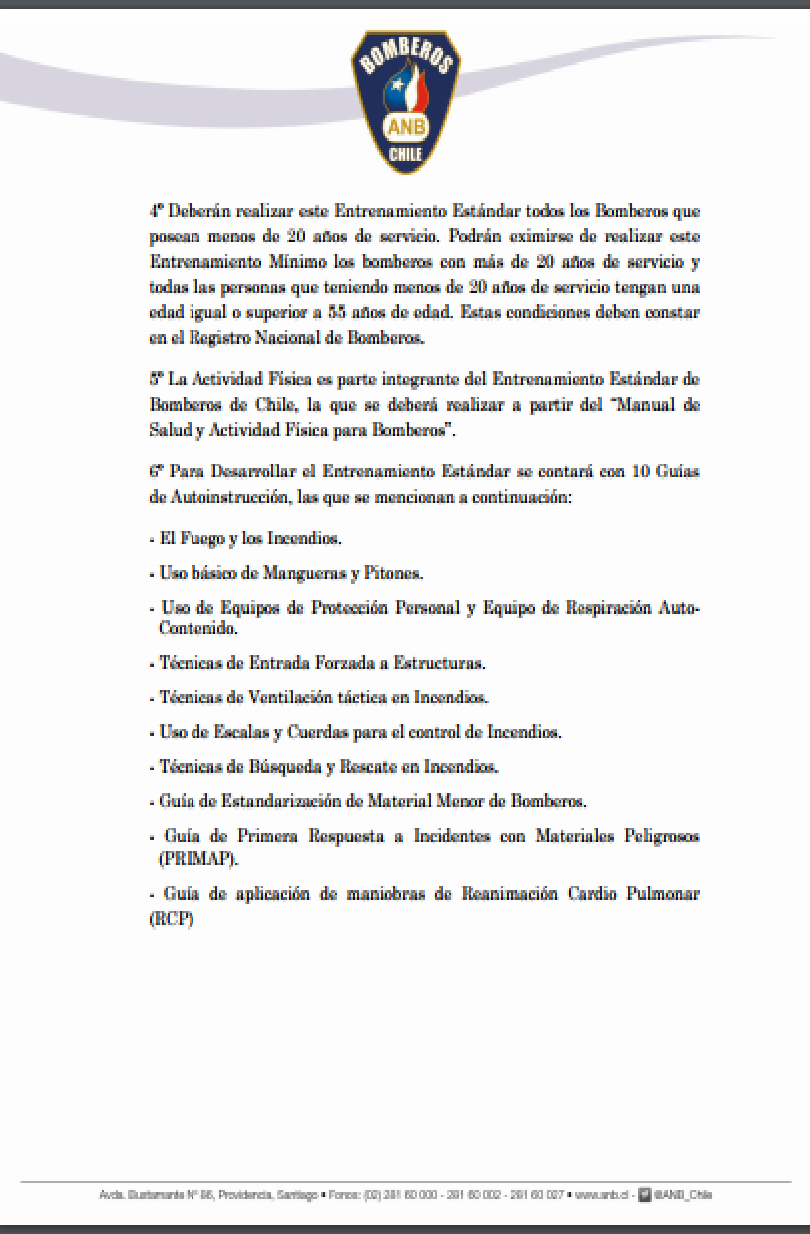 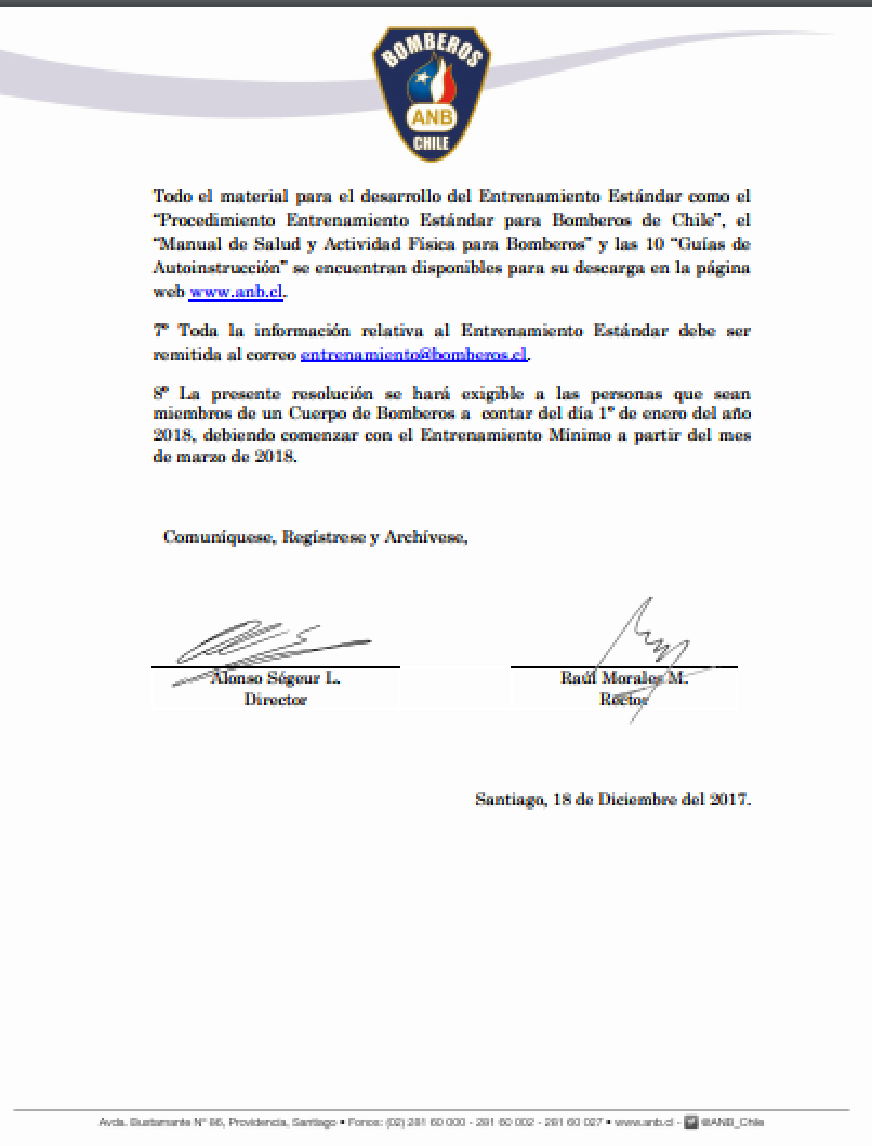 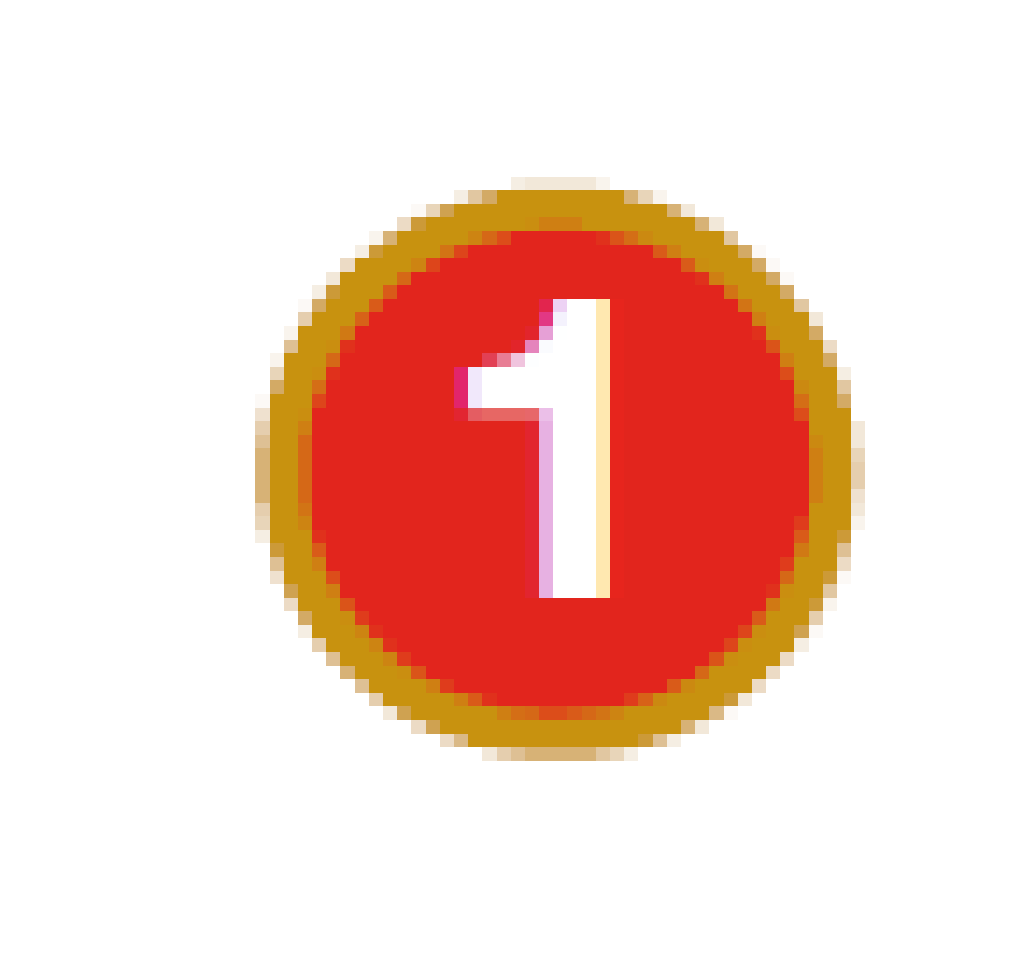 INTRODUCCIÓN
Artículo 14° Ley Marco y Artículo 6° del respectivo reglamento, dispone que será 


la ANB quien determinará el estándar de entrenamiento mínimo para Bomberos 


de Chile.






Basado en la Malla Curricular de la ANB. Niveles Inicial y Operativo.


Aplica a todos los voluntarios que tengan menos de 20 años de servicio. 

Podrán eximirse quienes tengan más de 55 años de edad.
2
3
2
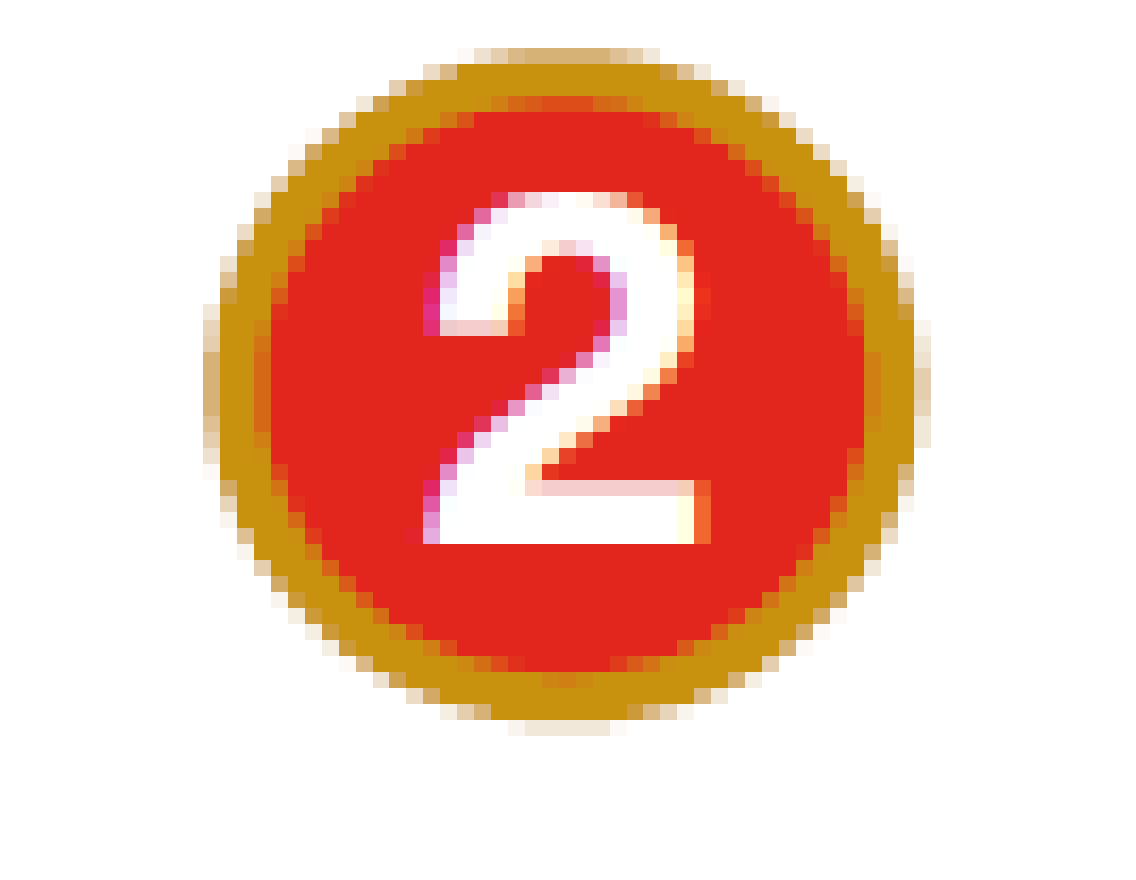 OBJETIVO
Mantener un adecuado nivel de respuesta en los actos de servicio por parte de Bomberos, lográndolo a partir del entrenamiento periódico, sistemático, con objetivos definidos y procedimientos que garanticen una correcta mantención de conocimientos.
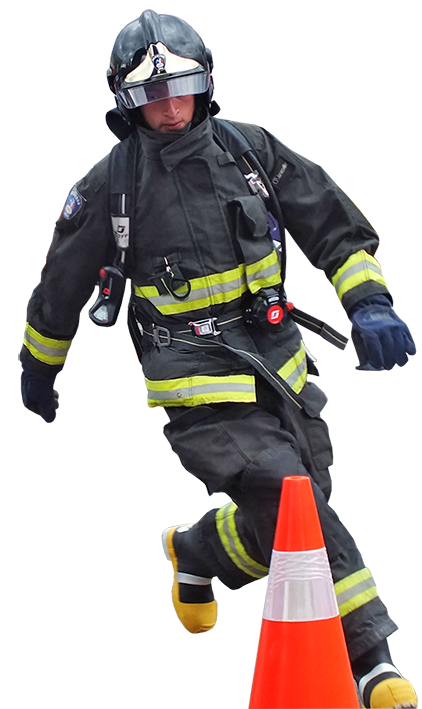 Periodo de entrenamiento sugerido



 Marzo a Diciembre
3
PERIODO DE ENTRENAMIENTO
Marzo a diciembre, exigencia de cumplimiento mínimo.

Ejercicios o academias según Anexo N°1.  

Independiente de la exigencia mínima, los Cuerpos podrán realizar dicha planificación de manera flexible conforme lo estimen conveniente en un plazo inferior al mínimo establecido, con la única finalidad de que éstas prácticas no interfieran en el correcto desarrollo de sus operaciones internas.
La planificación debe ser realizada cuidando de no dejar pendiente ninguno de los entrenamientos para el año siguiente.
Procedimiento “Entrenamiento Estándar para Bomberos de Chile”
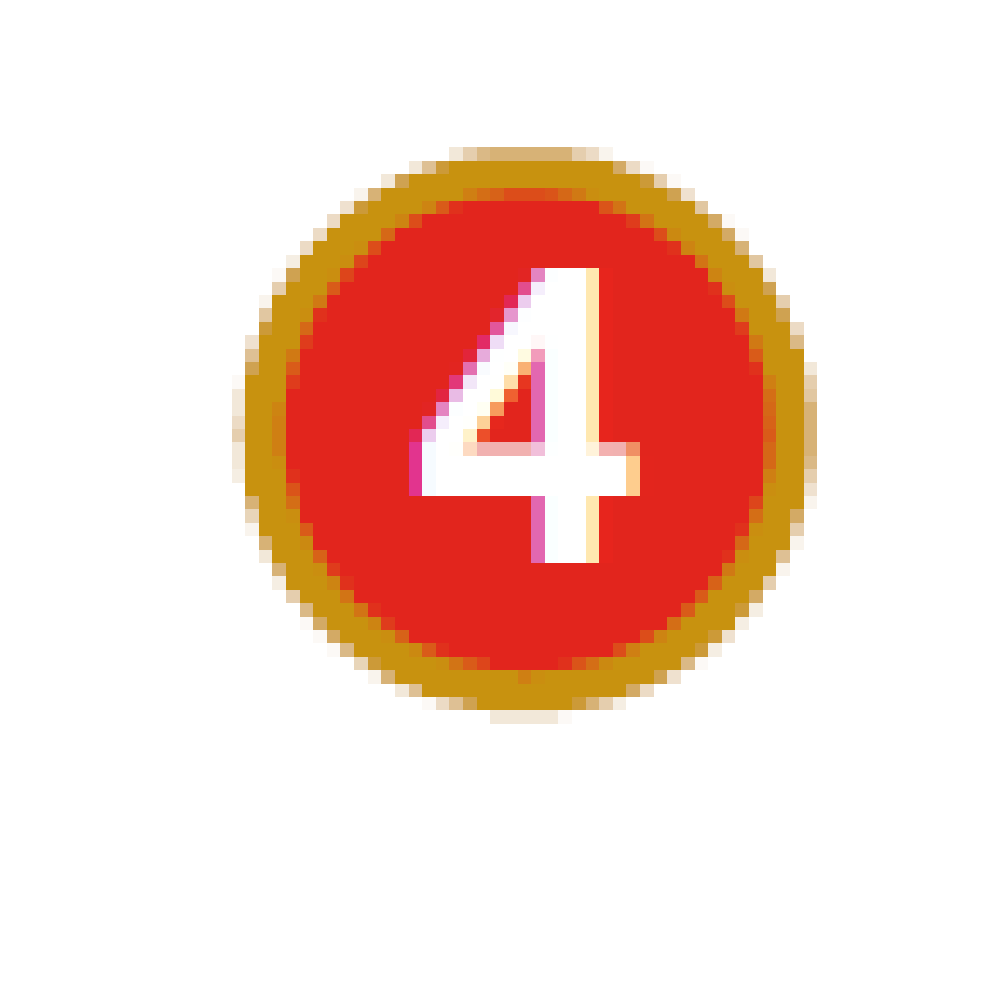 CARACTERÍSTICAS DEL ENTRENAMIENTO
El estándar de entrenamiento de Bomberos consta de 10 etapas prácticas.

Cada práctica tiene una duración de 2 horas, las cuales deben ser presenciales y se desarrollan en los respectivos cuarteles de Bomberos.

Cada práctica será planificada en directa coherencia con las Guías de Autoinstrucción conforme se desprende en el siguiente detalle:
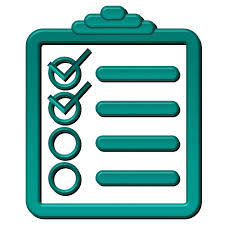 3
Calendario de Entrenamiento
Anexo 1
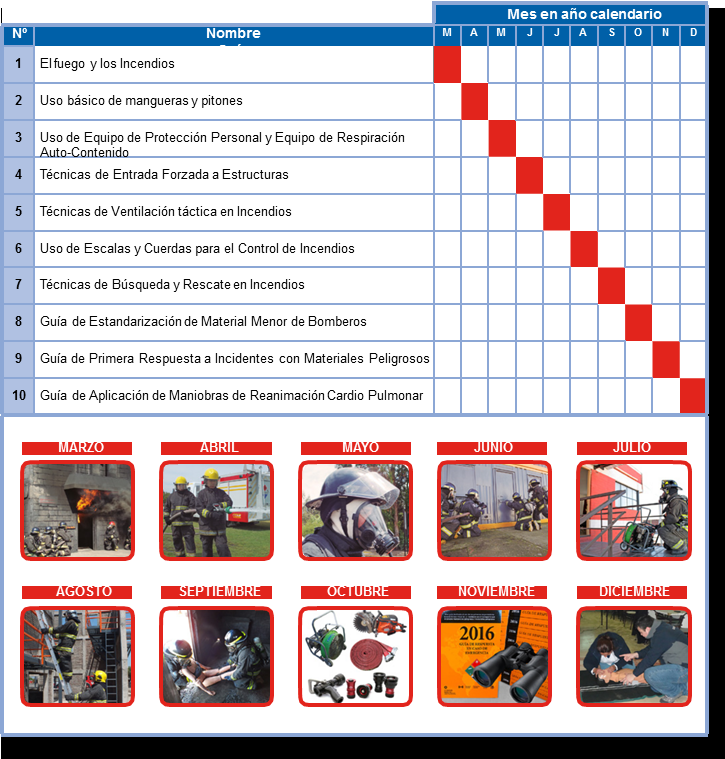 Manual de Salud y Actividad Física paraBomberos
Anexo 2
El estándar de entrenamiento también busca promover la salud y actividad física del Bombero, por lo que la realización de este tipo de actividades es parte importante e irremplazable del programa. Para esto se deberá utilizar el Manual de Salud y Actividad Física para Bomberos.
La rutina de ejercicios detallada en la guía se deberá realizar al inicio de cada entrenamiento..
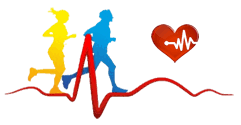 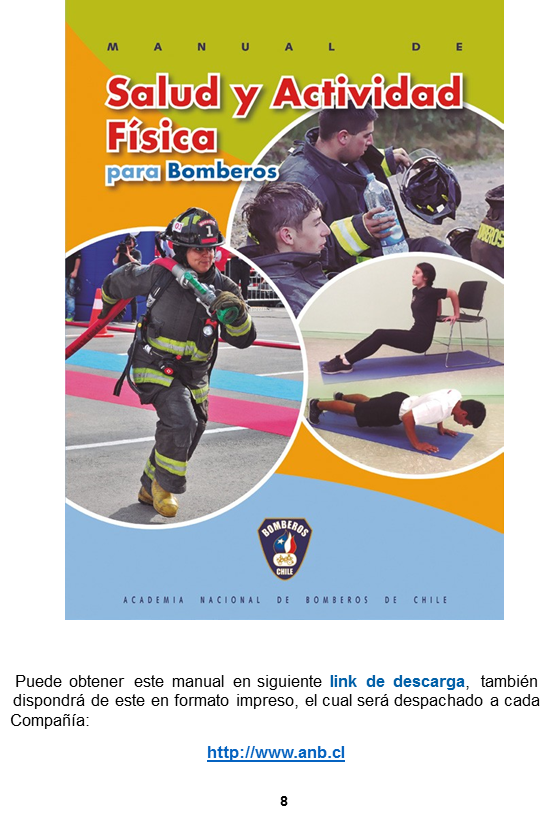 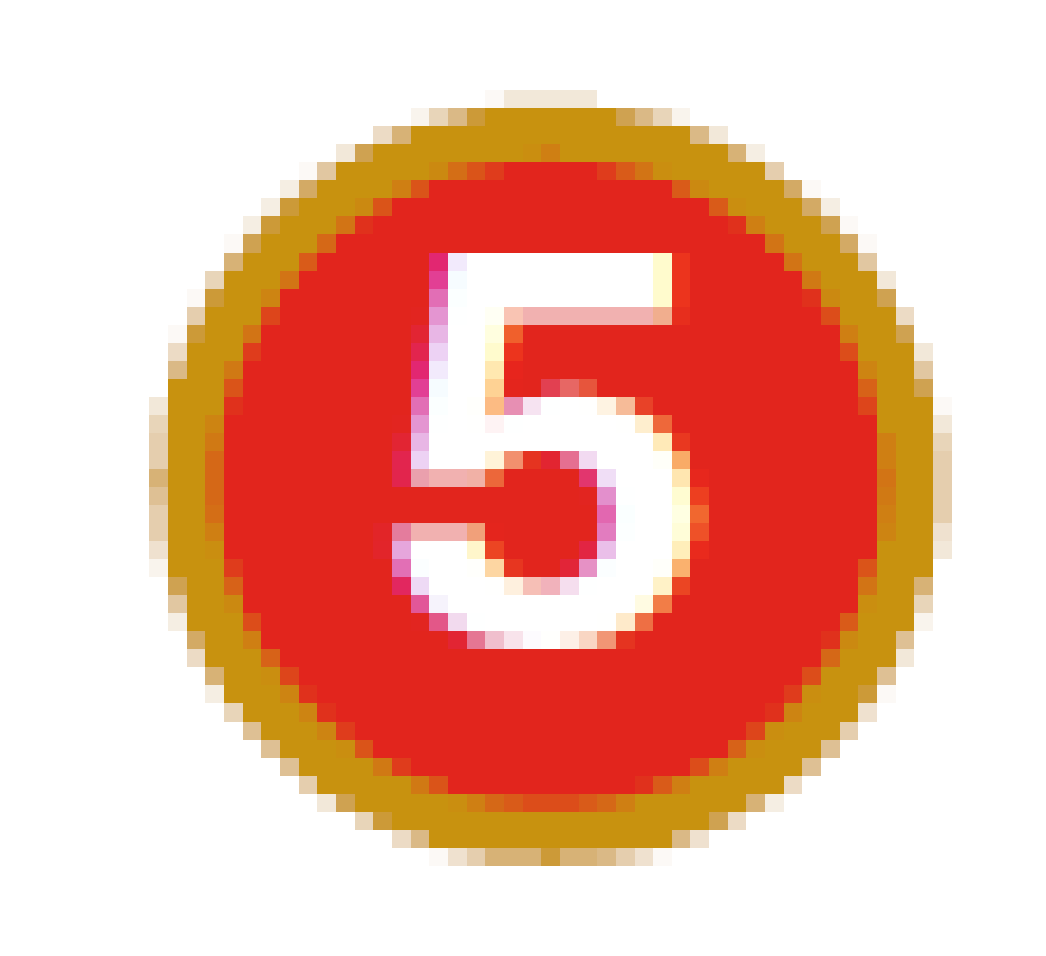 MONITORES
El Capitán de cada Compañía será quien determine al o los Monitores que estime convenientes.

Pueden ser Oficiales o Voluntarios quienes deben contar con calidad de Bombero Operativo.

Deben ajustarse estrictamente a las pautas entregadas en este estándar.

Deberán completar el anexo N°6 y enviarlo al correo entrenamiento@bomberos.cl
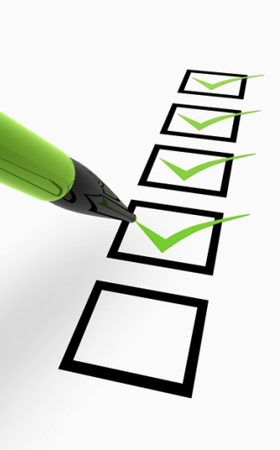 LUEGO REVISAREMOS EL ANEXO N°6
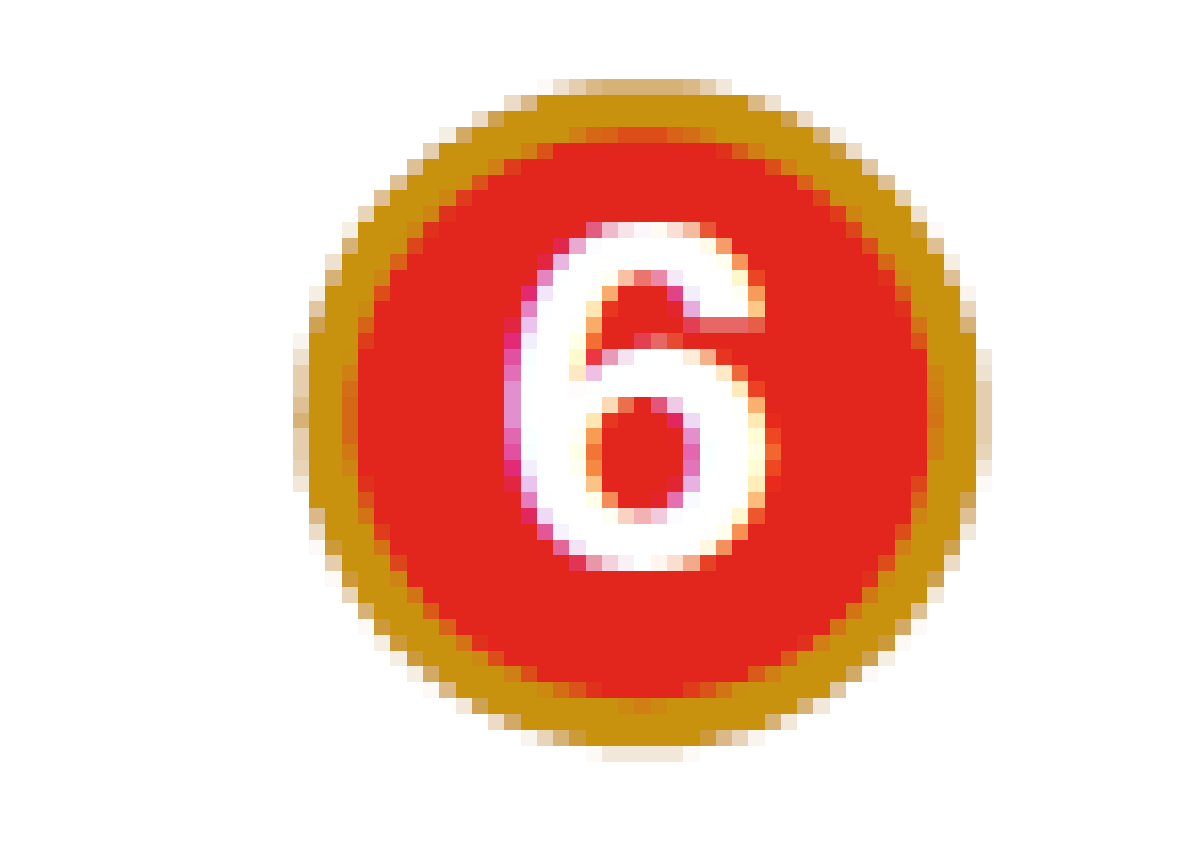 JORNADA DE ENTRENAMIENTO
Cada una de las Compañías, determinará los días y horarios en que realizará el entrenamiento. 

La Guía de Autoinstrucción correspondiente a cada mes, debe ser enviada de manera impresa o electrónica a todos los Voluntarios para que sea leída y estudiada con antelación, en un plazo no inferior a 7 días antes  de la jornada de Entrenamiento.  

Los  Monitores deberán coordinar y disponer del equipamiento mínimo exigido, además de dirigir la jornada.

Una vez culminada la jornada, los Monitores deberán enviar la información de acuerdo a lo señalado en el Anexo N°6.
Procedimiento “Entrenamiento Estándar para Bomberos de Chile”
El entrenamiento se debe realizar una vez al mes 



como mínimo y debe considerar los siguientes 




aspectos:

a) Actividad Física.
b) Revisión de Guías de Autoinstrucción.


c) Prácticas según pauta. 


d) Aplicación Check List. 


e) Proceso de evaluación. 


f)  Entrega de resultados. 


g) Cierre del proceso.
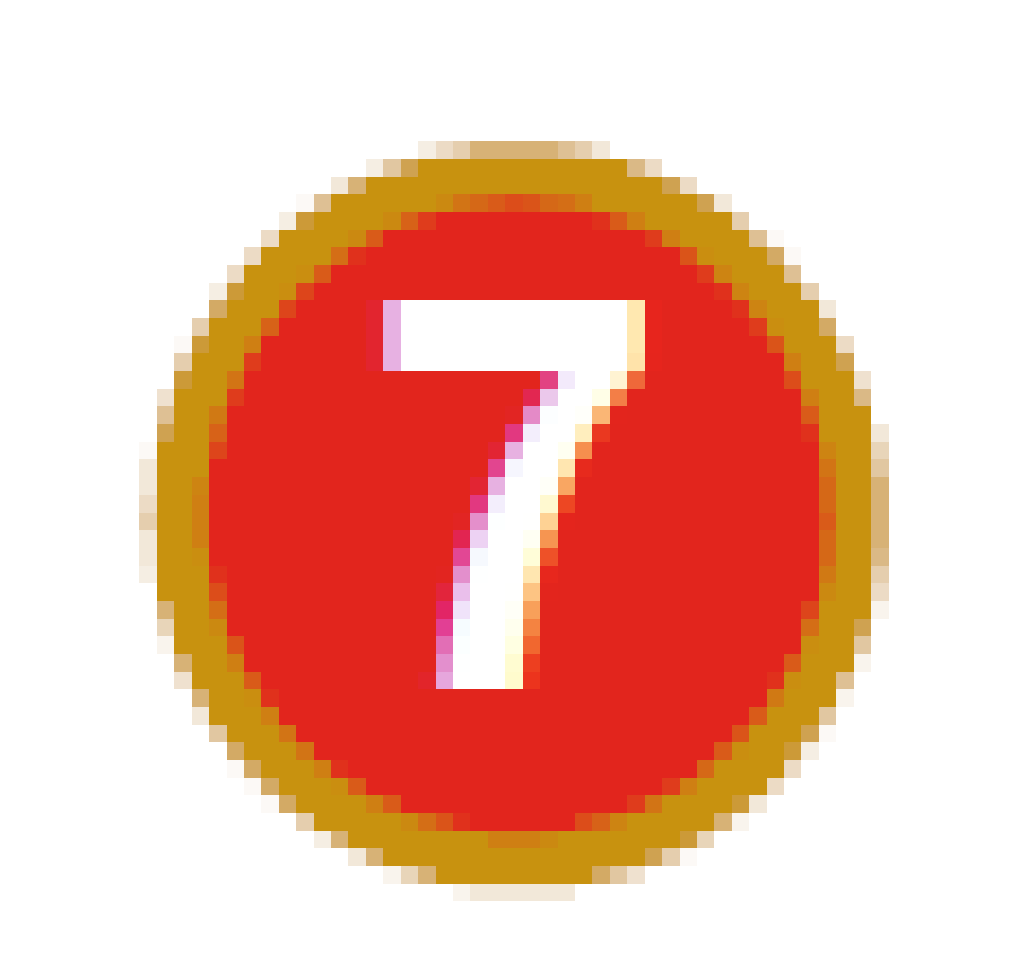 REGISTRO DE RESULTADOS
Se debe considerar cumplir con los siguientes requerimientos:

El Monitor enviará los resultados de cada Jornada de Entrenamiento en un plazo no superior a 3 días hábiles después de realizada la práctica, al correo entrenamiento@bomberos.cl , adjuntando un scanner o fotografía de la hoja de asistencia y resultados señalados en el Anexo N°6.
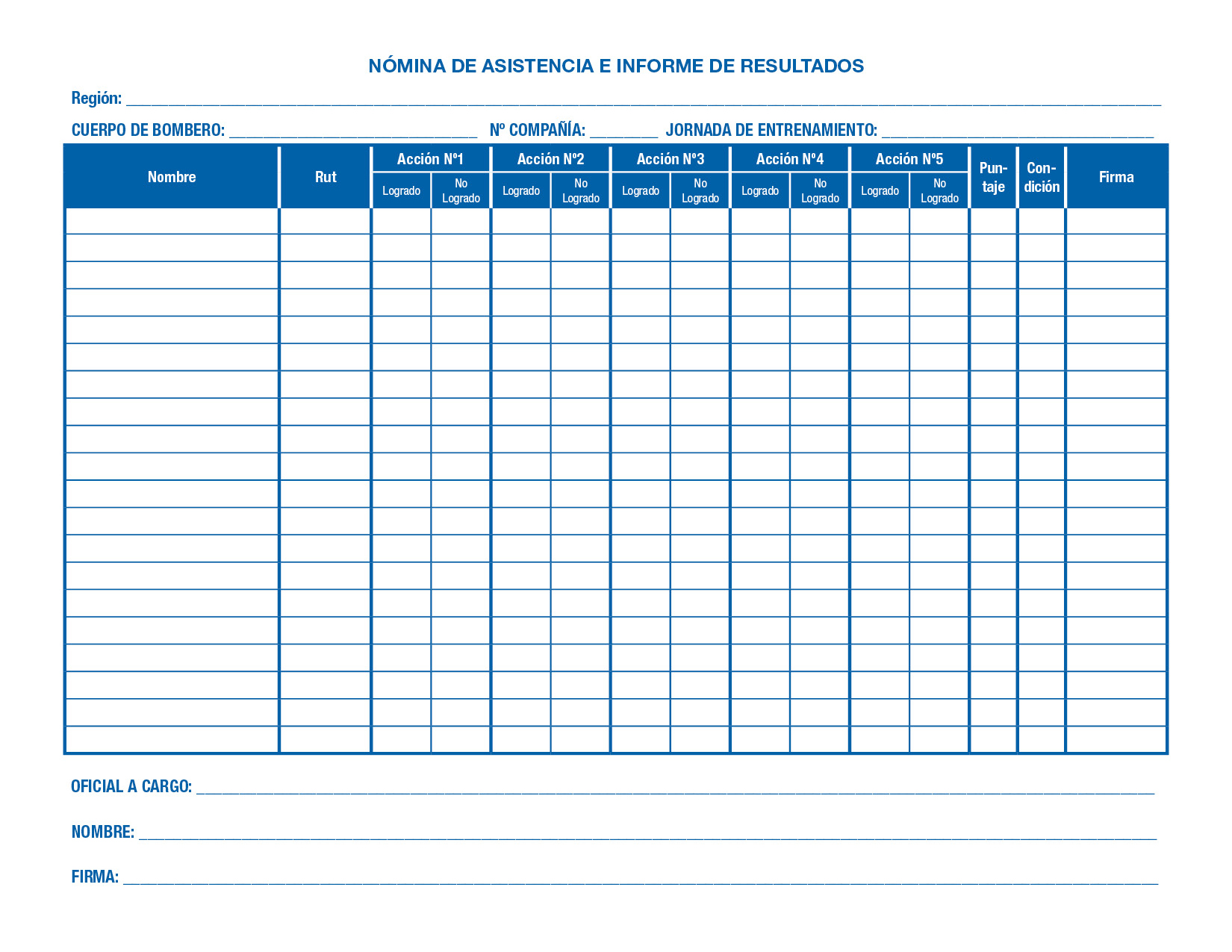 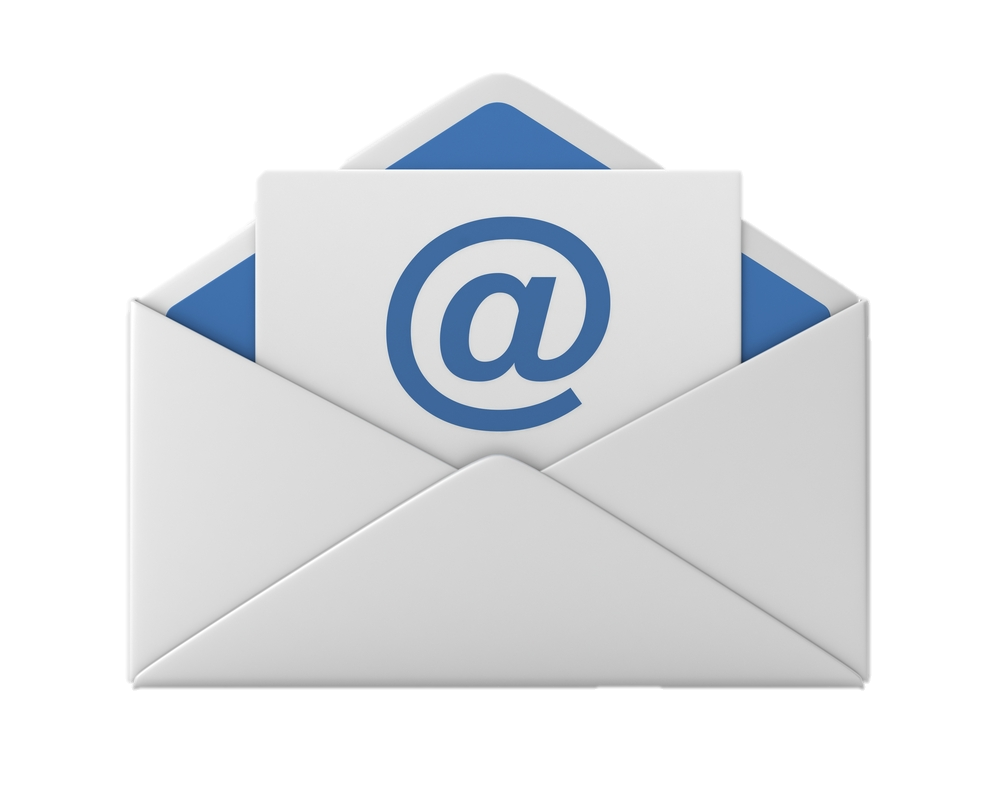 IMPORTANTE
Al informar los resultados, el Asunto debe indicar: 

Cuerpo de Bomberos por abreviación de siglas. 
N° de Compañía.
Fecha de realización de práctica.
N° de Guía aplicada según estándar.
CBS_C01_10-12-2018_G02
Cuerpo de Bomberos de Santiago
N° Compañía
Fecha
N° Guía Aplicada
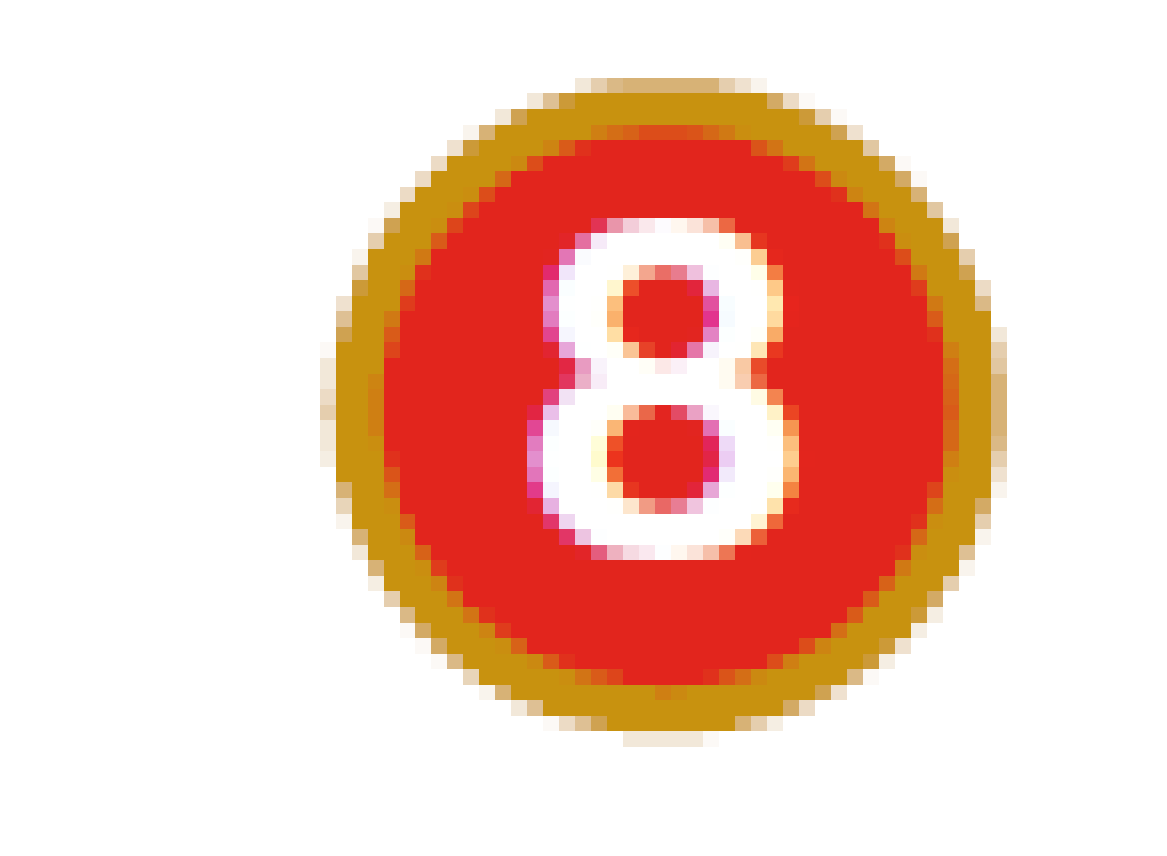 ACREDITACIÓN
La Academia Nacional de Bomberos entregará un certificado a cada una de las Compañías que hayan completado satisfactoriamente su Entrenamiento Obligatorio en el período planificado de marzo a diciembre.
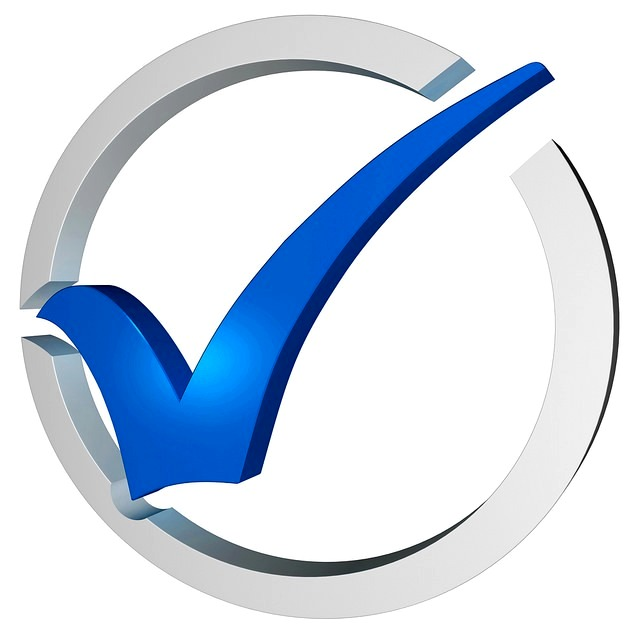 IMPORTANTE
Los voluntarios que no alcancen el porcentaje exigido, deberán ser reentrenados y reevaluados cuantas veces sea necesario. El Capitán deberá designar a un tutor que facilite el proceso de entrenamiento.
ENTRENAMIENTO
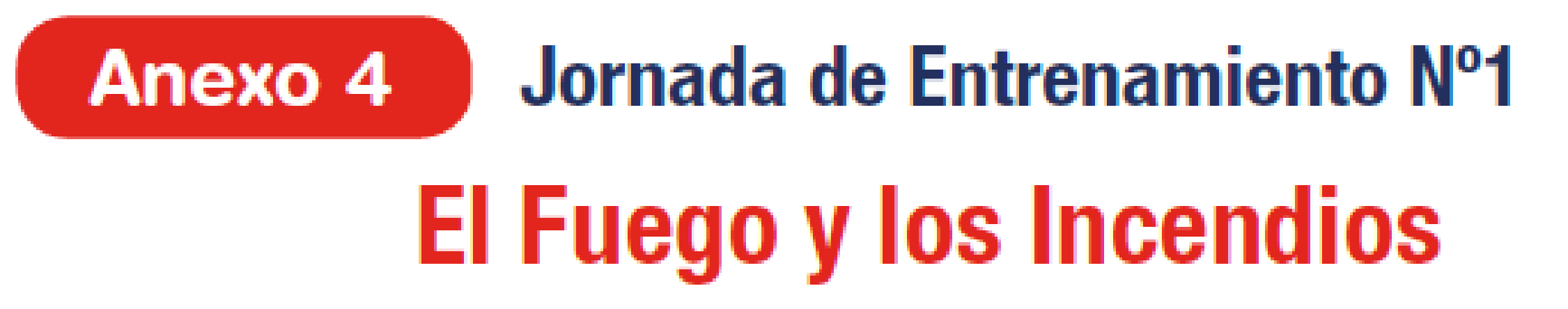 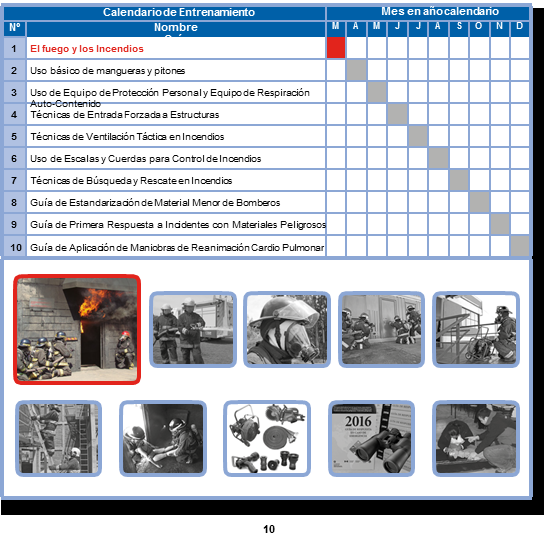 Procedimiento “Entrenamiento Estándar para Bomberos de Chile”
DESARROLLO
Materiales
Salón de clases
Telón
Proyector
Objetivo

Este entrenamiento tiene por objetivo validar y reforzar los
 conocimientos entregados en la guía de autoinstrucción 
“El Fuego y los Incendios”.
Metodología

Presencial teórica, el Monitor expone de manera interactiva, explicando los conceptos y corrigiendo cuando observa desviaciones.
Recuerde siempre dar la bienvenida, informar que esta jornada cuenta con las siguientes etapas de trabajo:

a) Actividad Física.
b) Revisión de Guía de Autoinstrucción.


c) Prácticas según pauta.
 

d) Aplicación Check List. 


e) Proceso de evaluación.


f)  Entrega de resultados. 


g) Cierre del proceso.
Comenzar con la rutina de ejercicios de acuerdo al Manual de Salud y Actividad Física para Bomberos, con una duración no inferior a 15 minutos.
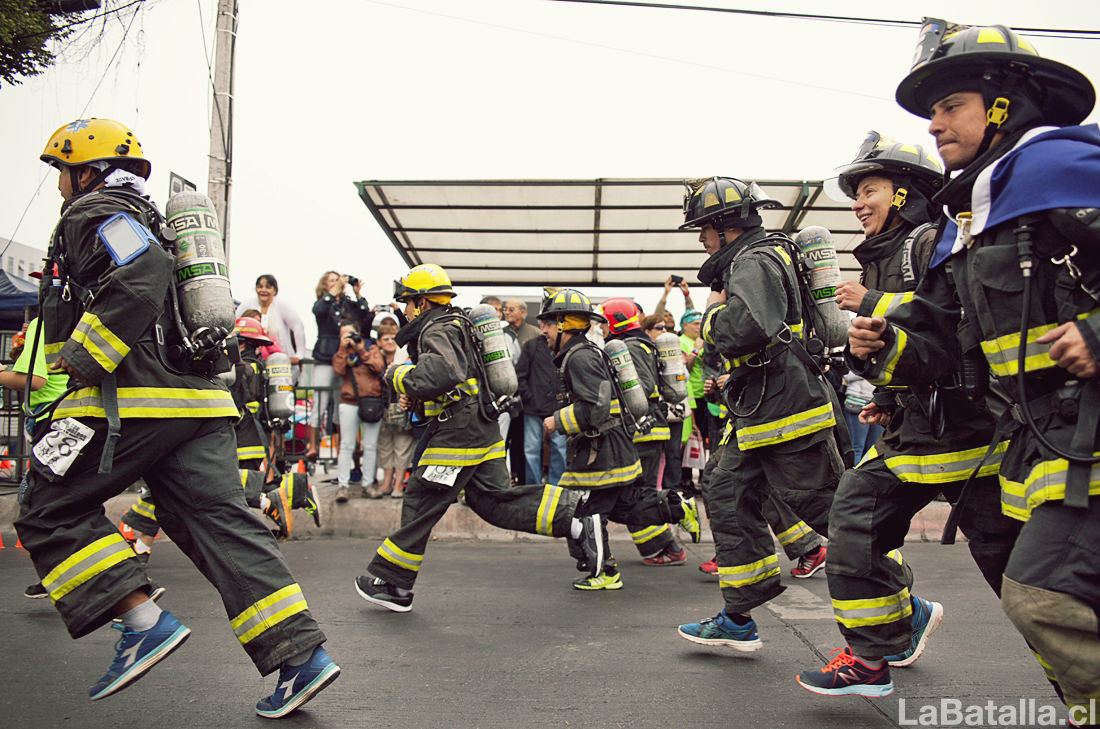 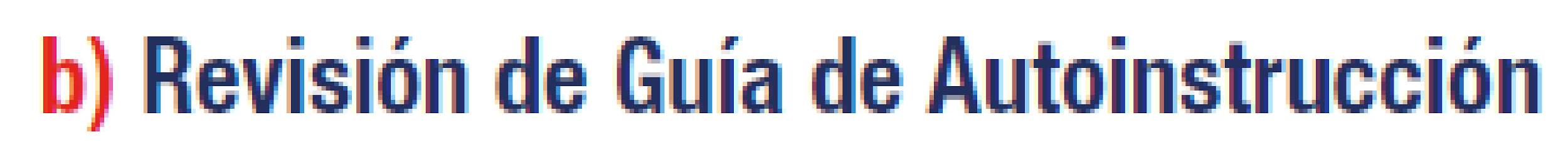 Para promover la participación y evaluar si la Guía de Autoinstrucción correspondiente fue leída y comprendida,  el Monitor realizará cuatro preguntas de interacción a cuatro voluntarios presentes.
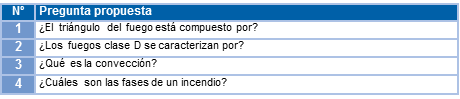 12
Este punto describe de forma personalizada para cada una de las prácticas la forma de evaluar, dinámica a utilizar y si el módulo es teórico, práctico o ambos. A continuación se muestran ejemplos correspondientes a la práctica de la Guía “El fuego y los incendios”:
Este módulo de entrenamiento es teórico, por ello se debe preparar la sala y repasar la Guía de Autoinstrucción con todos los participantes.
Debido que es un módulo teórico, la finalidad de exponer la guía es repasar de forma expedita todos los contenidos abordados en pro de facilitar la evaluación.
Pedir a los participantes que formen grupos de 4 personas y realicen una presentación de 15 minutos, sobre cualquiera de los temas tratados en la Guía de Autoinstrucción N°1. Usted se puede designar o bien dejar a libre elección, pudiendo usar papelógrafo, computador y exponer mediante presentación, juego de roles o bien el medio que estimen conveniente.
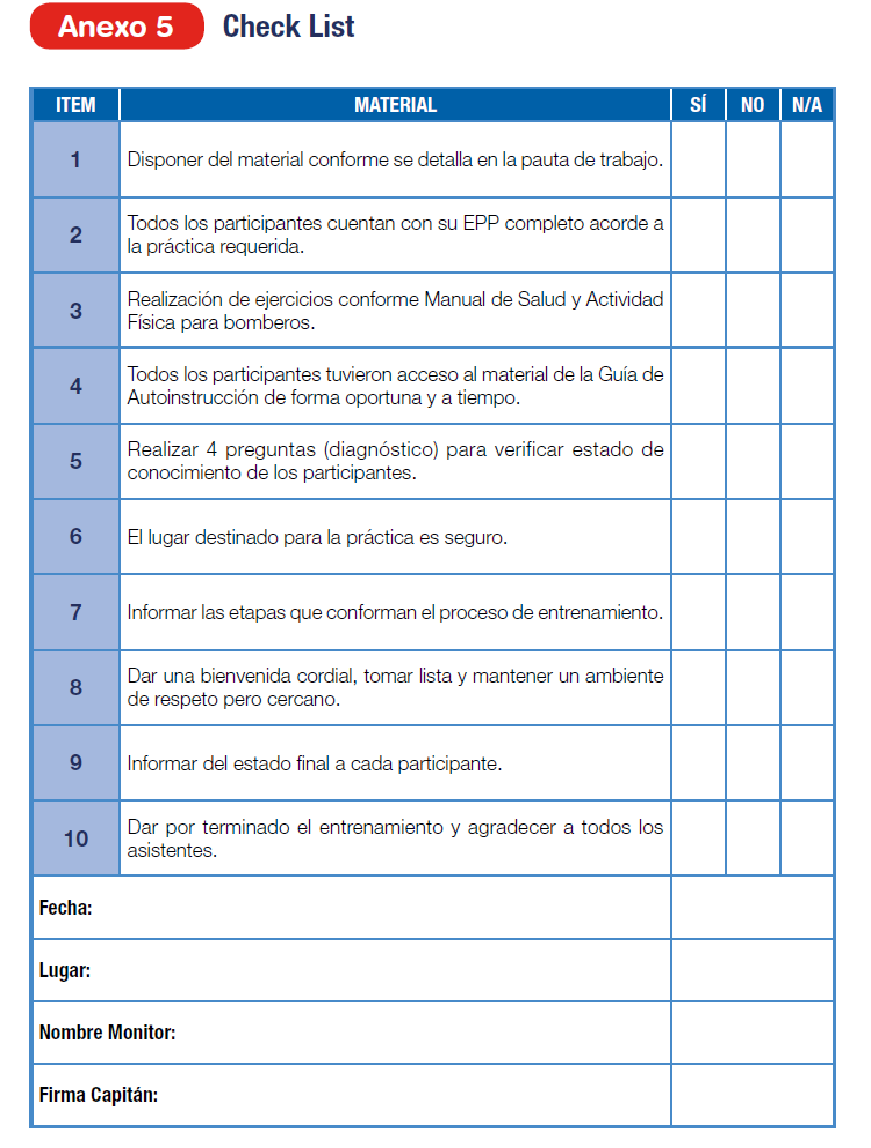 Para resguardar la fluidez y el correcto desempeño del entrenamiento, el Monitor debe llenar antes, durante y posterior a la actividad el Check List dispuesto en el Anexo N°5.
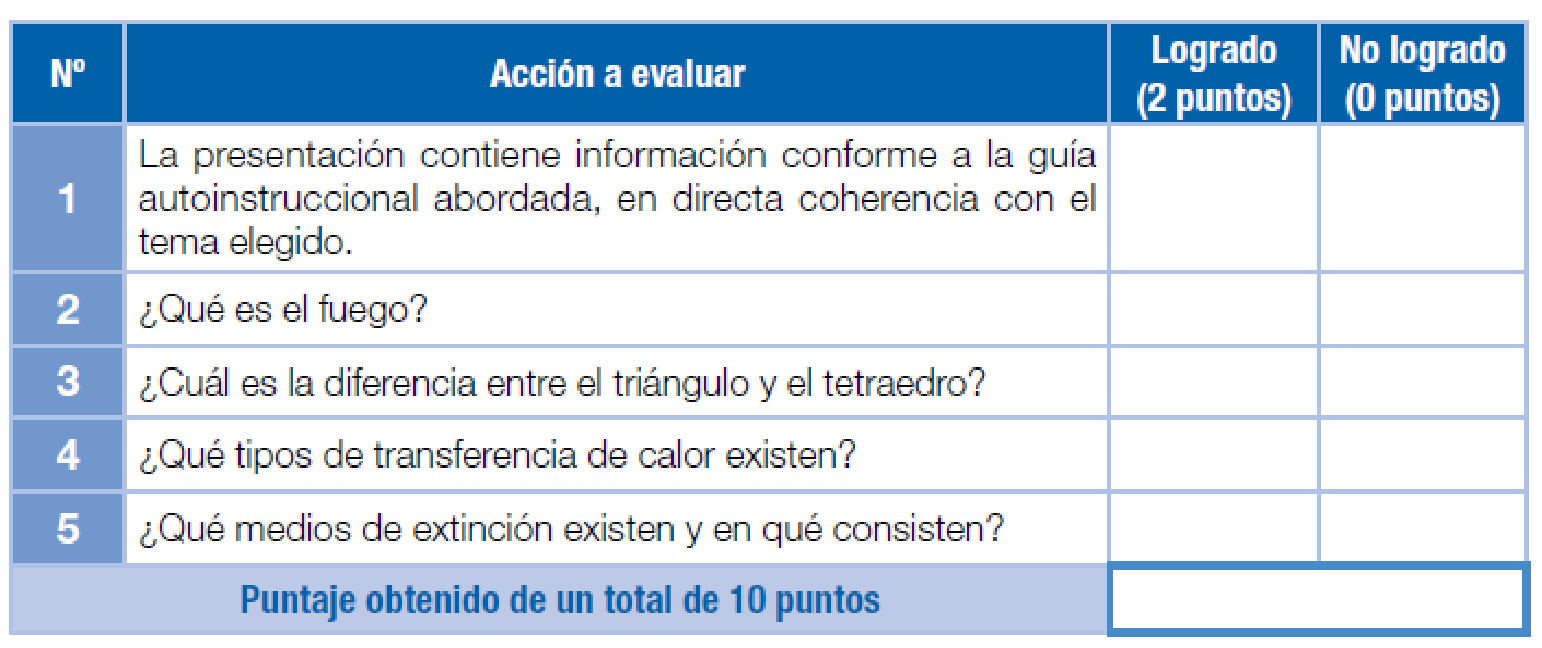 Esta pauta contiene los aspectos a evaluar, de forma personalizada y coherente con cada una de las prácticas, donde logrado tiene un valor de 2 puntos y no logrado de 0 puntos, el participante debe obtener como mínimo 8 puntos para aprobar, mientras que si obtiene entre 6 y 0 puntos deberá ser citado nuevamente para ser reentrenado.
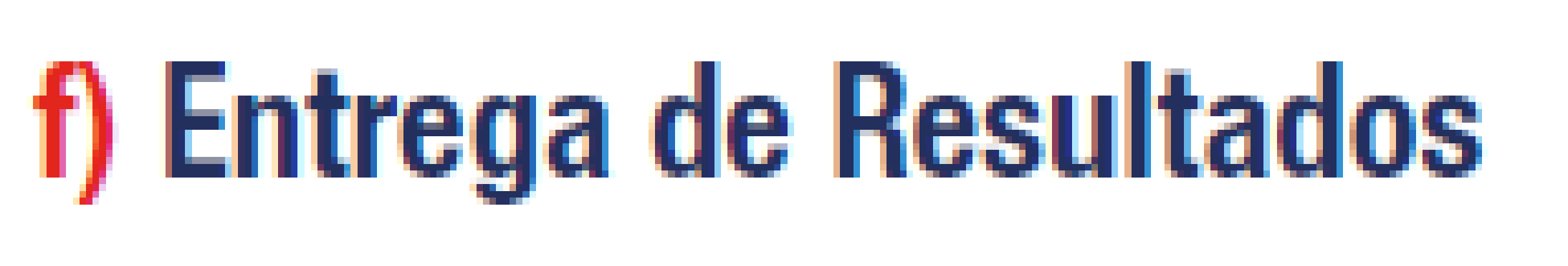 El Monitor entrega los resultados finales de la jornada. Si hubo participantes que no alcanzaron el puntaje, se les deja citados y se define de inmediato la fecha de reentrenamiento.

Debe ceñirse al punto 7 de este estándar mediante lo establecido en el Anexo N°6.
El Monitor cierra el proceso, y deja invitados a los participantes al siguiente entrenamiento.

Debe indicar detalles de la planificación establecida en su Compañía (hora, locación, fecha).

Instar a los participantes a bajar la Guía Autoinstruccional correspondiente a la siguiente práctica directamente desde la página web www.anb.cl, aún así dicha Guía debe ser enviada a todos a lo menos 7 días antes de la fecha establecida para el siguiente entrenamiento.
IMPORTANTE
EL PROCEDIMIENTO PARA LA EJECUCIÓN DEL  ESTANDAR ES EL MISMO Y SE REPITE EN LAS 10 JORNADAS DE ENTRENAMIENTO, SOLO CAMBIA EL MATERIAL A UTILIZAR Y LA DINAMICA A EVALUAR.

../Downloads/Estandar_Entrenamiento_ANB_2018%20(4).pdf
.
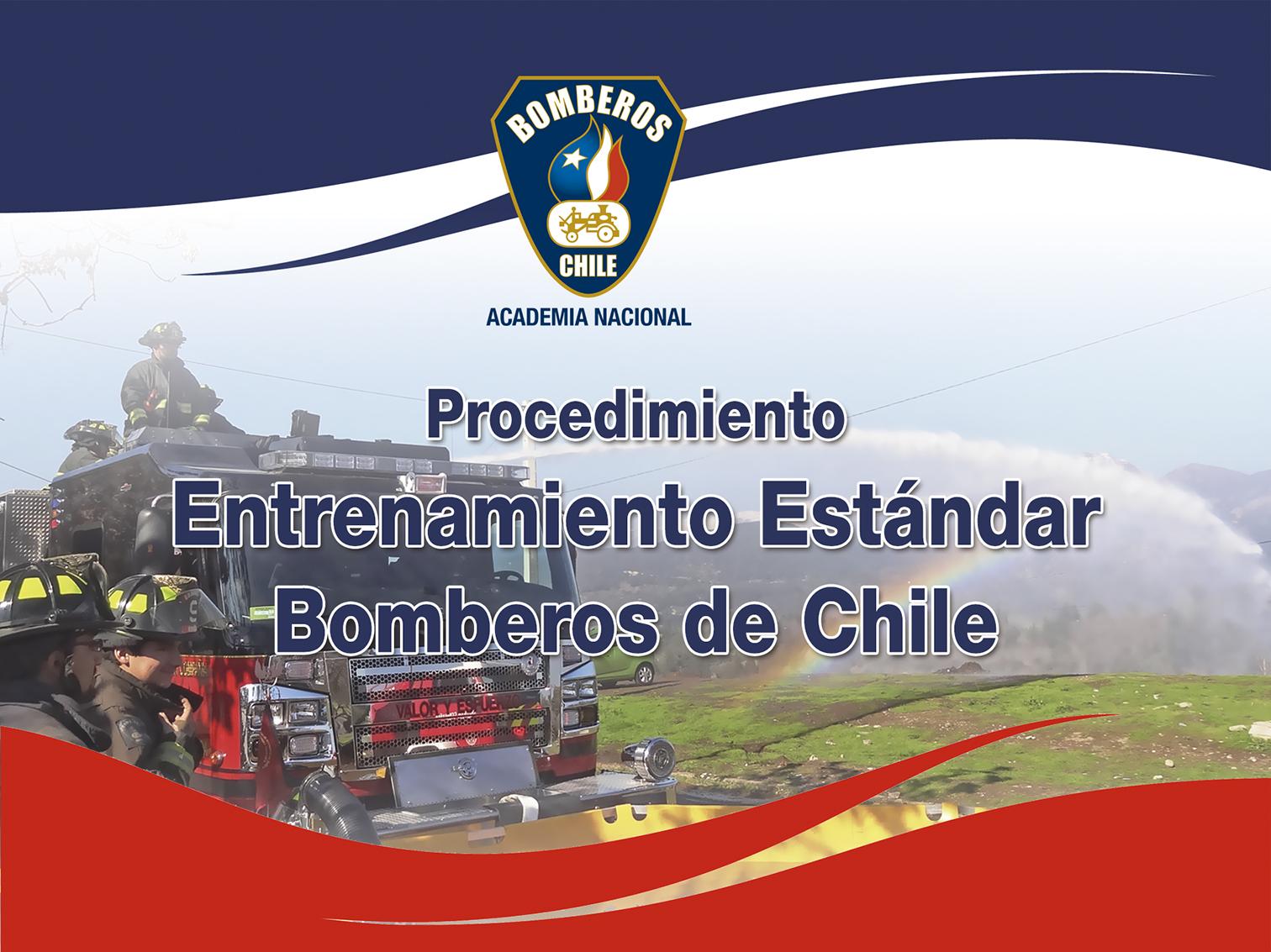